Motions of fast ions during a sawtooth reconnectionin the core of a tokamak plasma
Fabien Jaulmes
CPP-HT, DIFFER, Netherlands
Overview of the talk
Sawtooth collapse
Orbits of fast ions
Energy study
Sample burning plasma
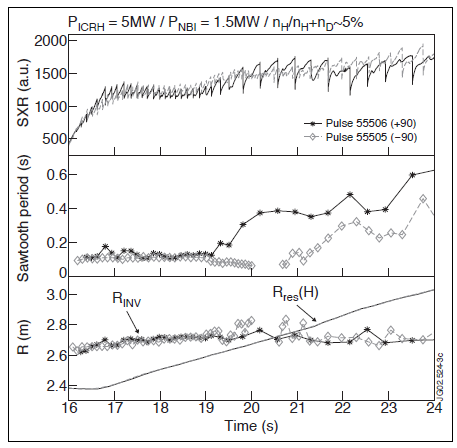 M.J. Mantsinen et al., Proceedings of the 17th Topical Conference on Radio Frequency Power in Plasmas, (Clearwater, Florida, USA, 7-9th May 2007
2/28, June 2013, fusenet PhD event, York, United Kingdom
The sawtooth collapse
Kadomtsev reconnection
Around the q=1 surface, in a narrow resistive layer, the reconnection of flux surfaces begins to occur
This narrow current layer is pushed up to the mixing region
Volume conservation during the reconnection of identical helical flux values
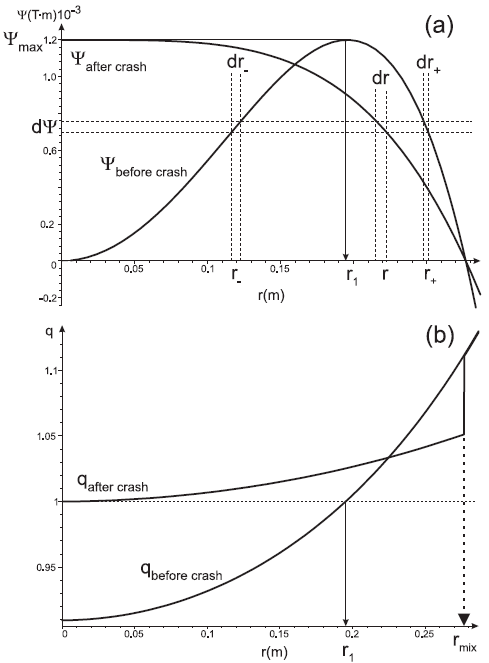 dV=dV++dV-
3/28, June 2013, fusenet PhD event, York, United Kingdom
Magnetic confinement in a torus
Equilibrium description with FINESSE
CIEMAT wiki
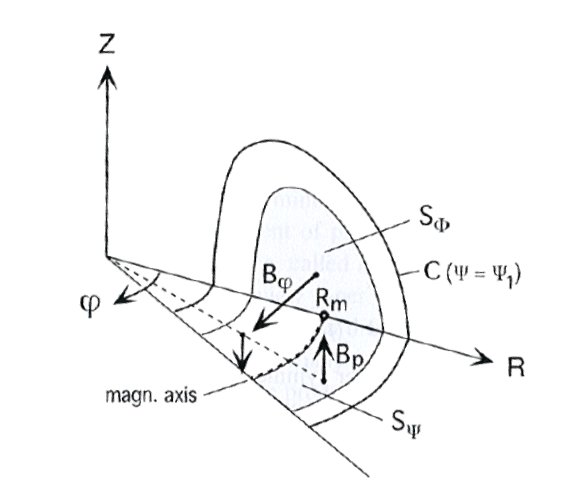 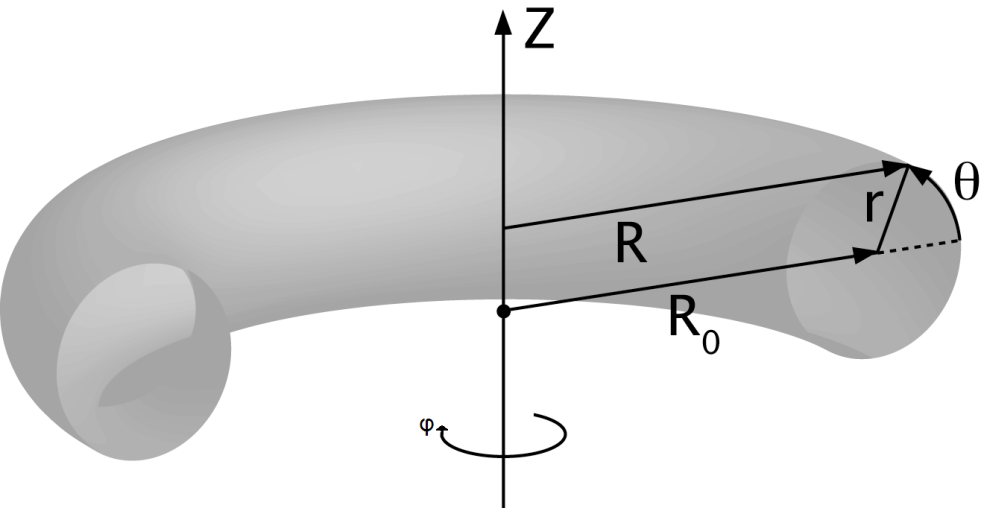 Ψ
J.P. Goedbloed, R. Keppens, S. Poedts
Advanced Magnetohydrodynamics
F=RBφ  ;  P  ;  n  ;  uφ
flux surface quantities
4/28, June 2013, York Plasma Institute, United Kingdom
Magnetic confinement in a torus
Equilibrium description with FINESSE
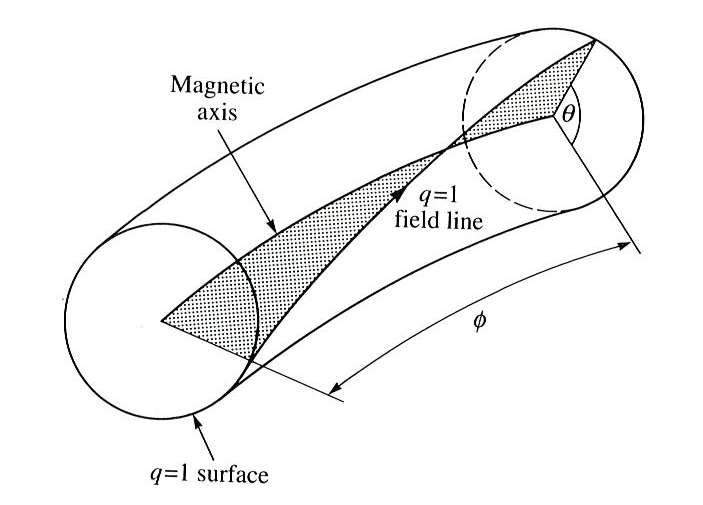 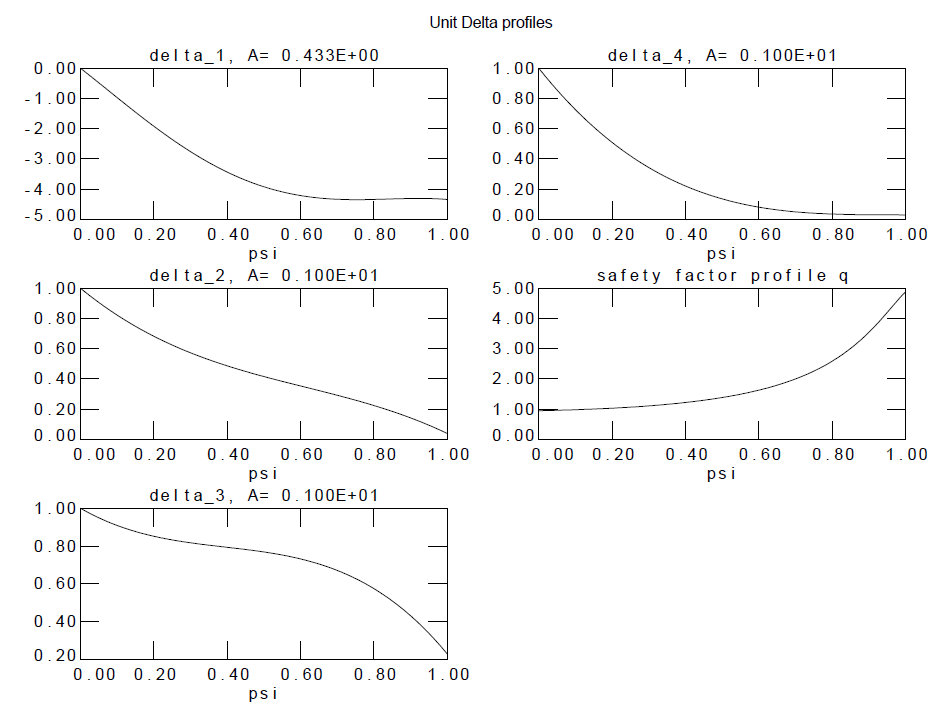 uφ/uφ0
F2-F02
J. Wesson
Tokamaks
q
Ψ*
P/P0
…and poloidal angle grid θ(X,Z)
ne/ne0
5/28, June 2013, fusenet PhD event, York, United Kingdom
Global collapse illustration
Kadomtsev: no current diffusion, sharp discontinuities
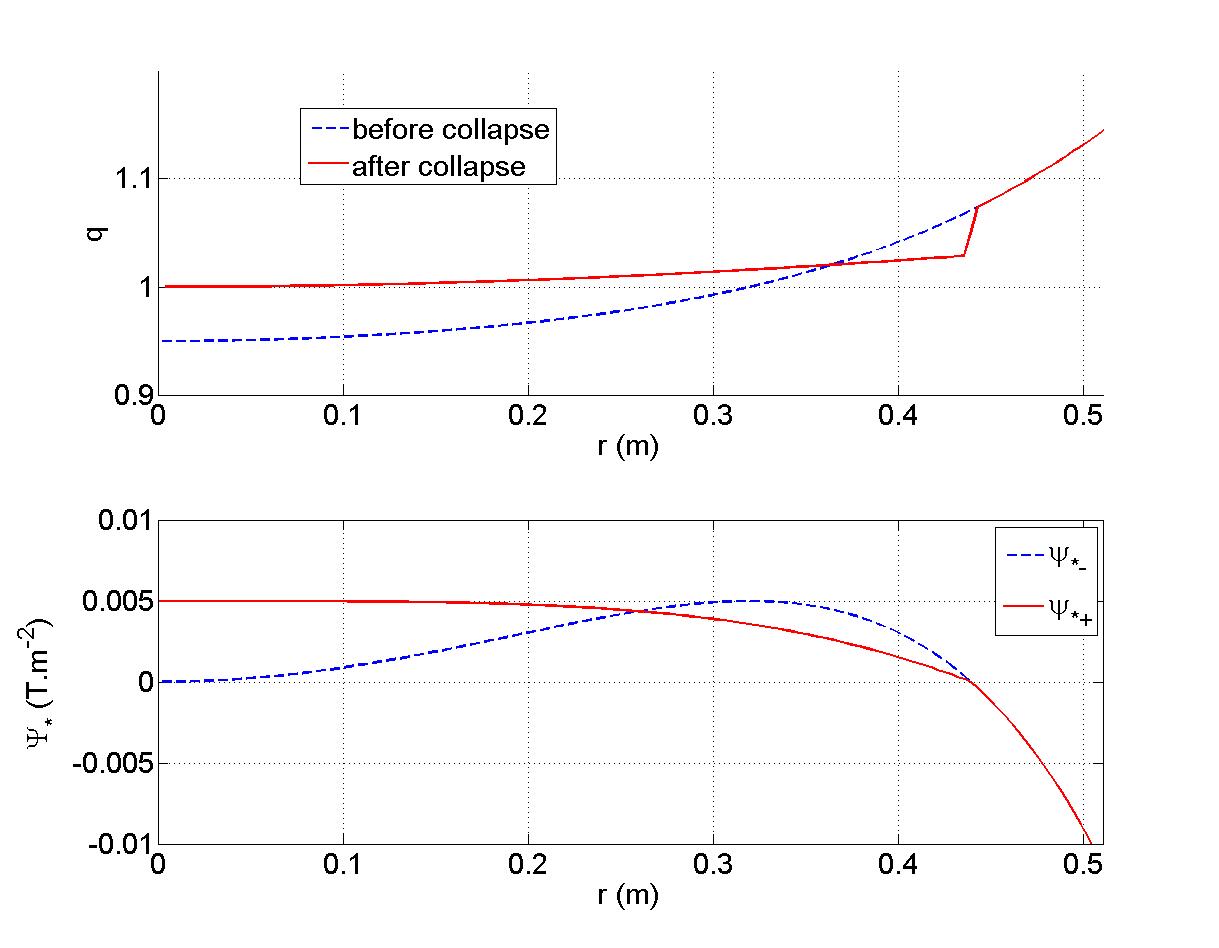 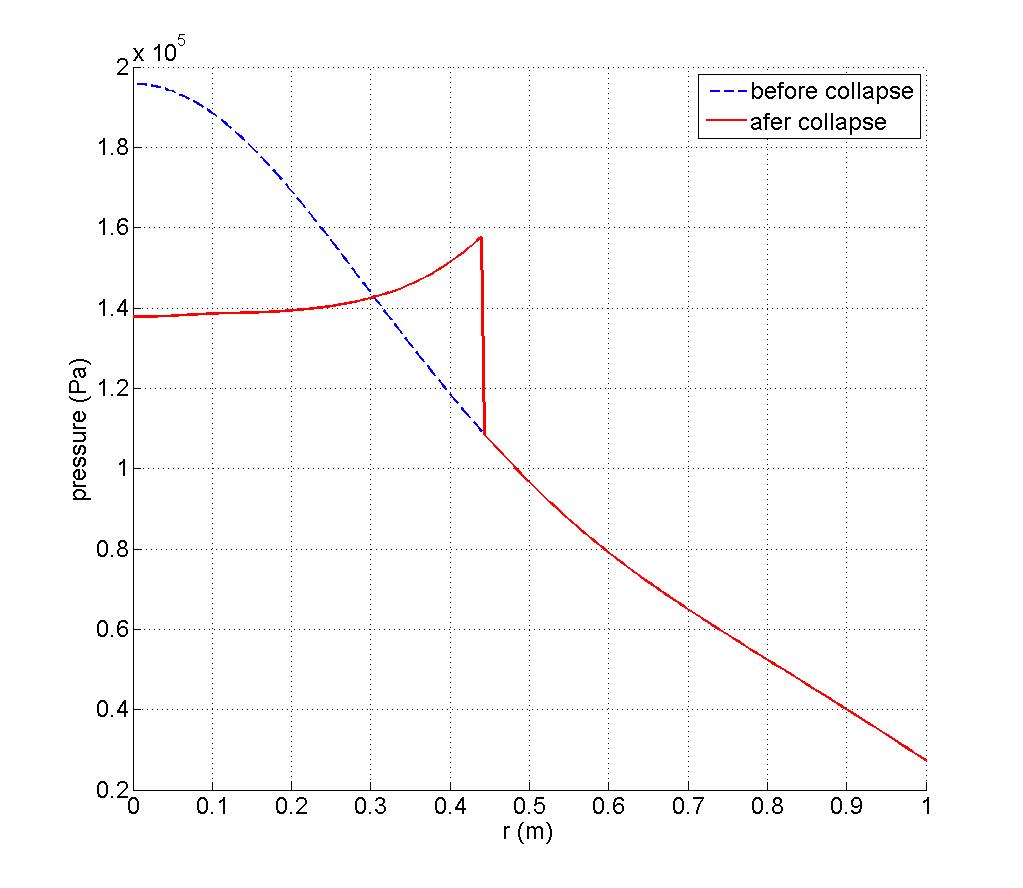 q
P
Ψ*
6/28, June 2013, fusenet PhD event, York, United Kingdom
Dynamical evolution
3D mapping of the collapse
Ψ*
A
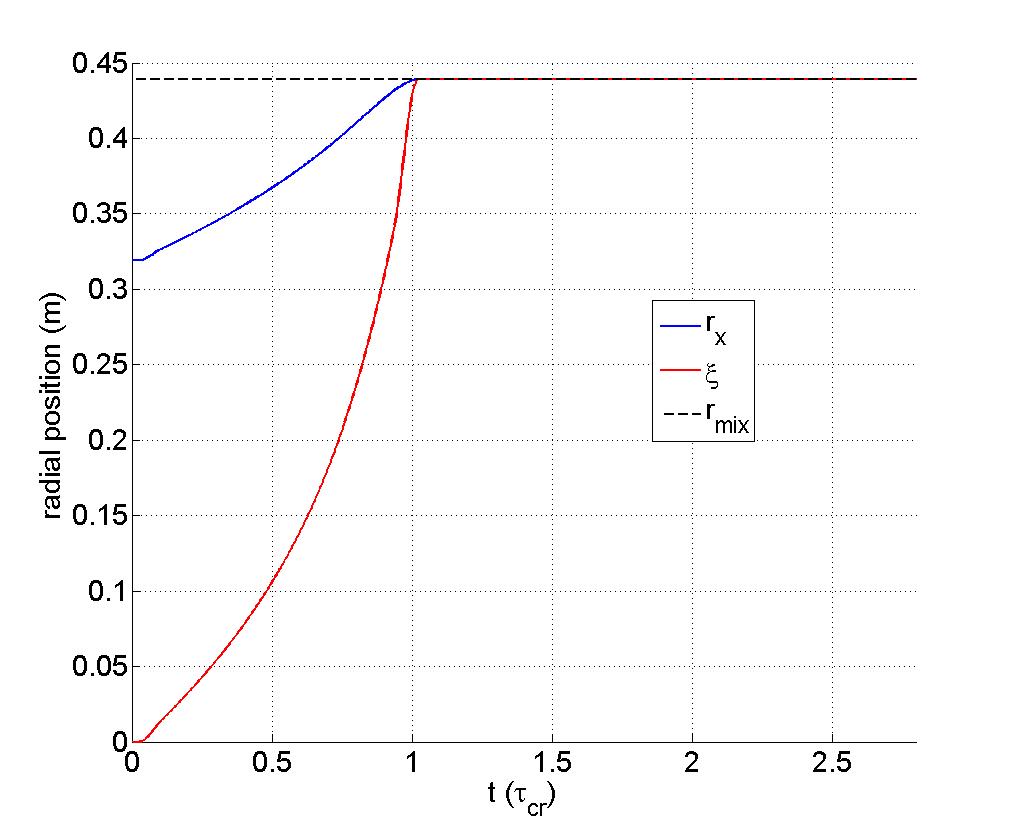 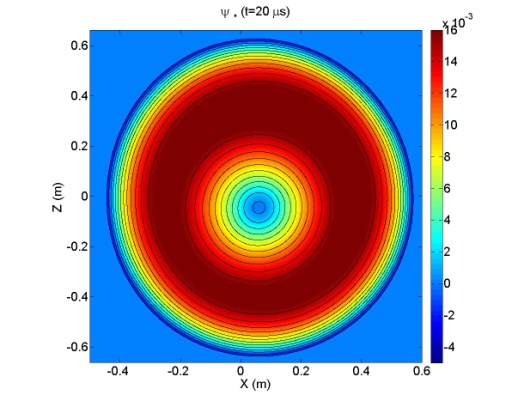 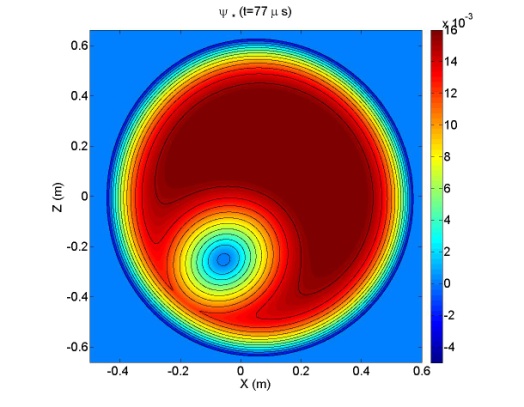 rx
B
A
ξ
Ψ*
B
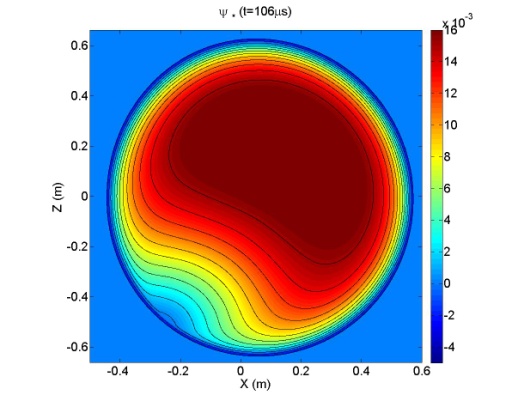 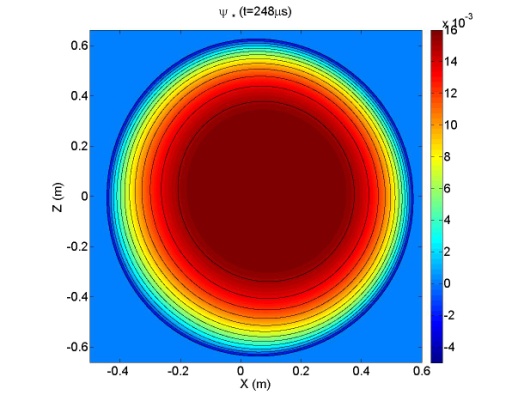 A two-step process
7/28, June 2013, fusenet PhD event, York, United Kingdom
400 microseconds
The sawtooth collapse : a two-step process
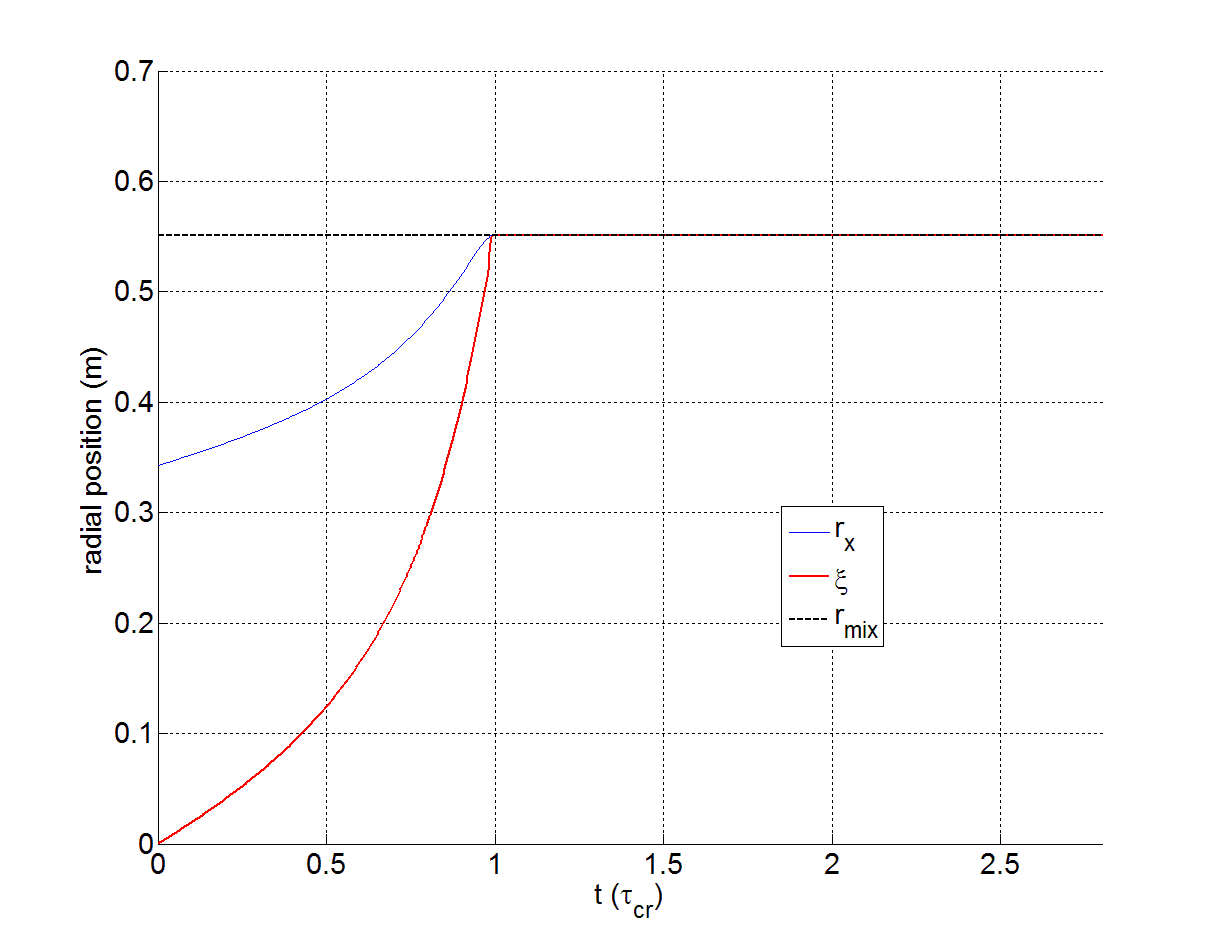 A
B
radial vE (m/s)
~130-266 μs
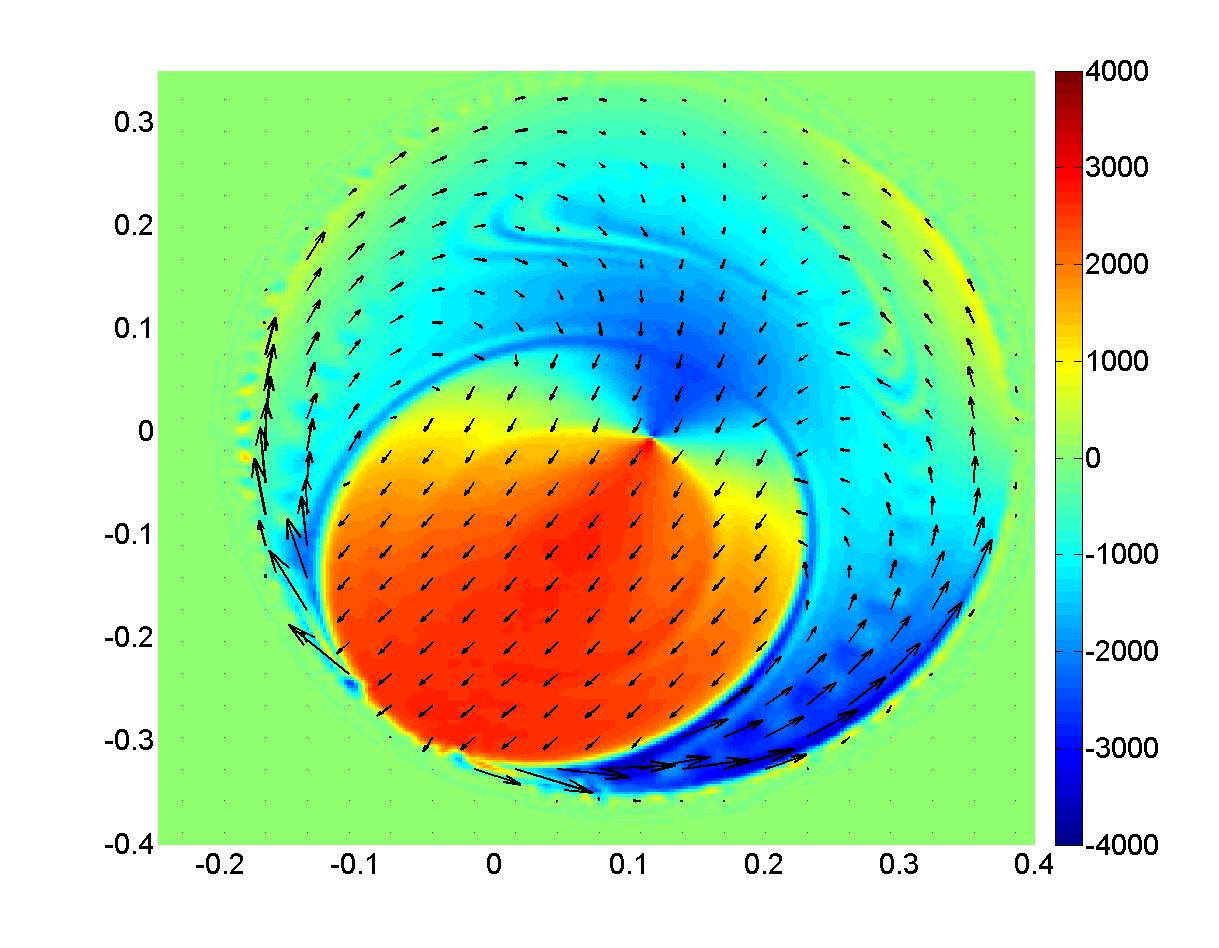 A
~70-144 μs
τcr
radial vE drift
8/28, June 2013, fusenet PhD event, York, United Kingdom
redistribution of fast ions
Sawtooth collapse
Orbits of fast ions
Energy study
Sample burning plasma
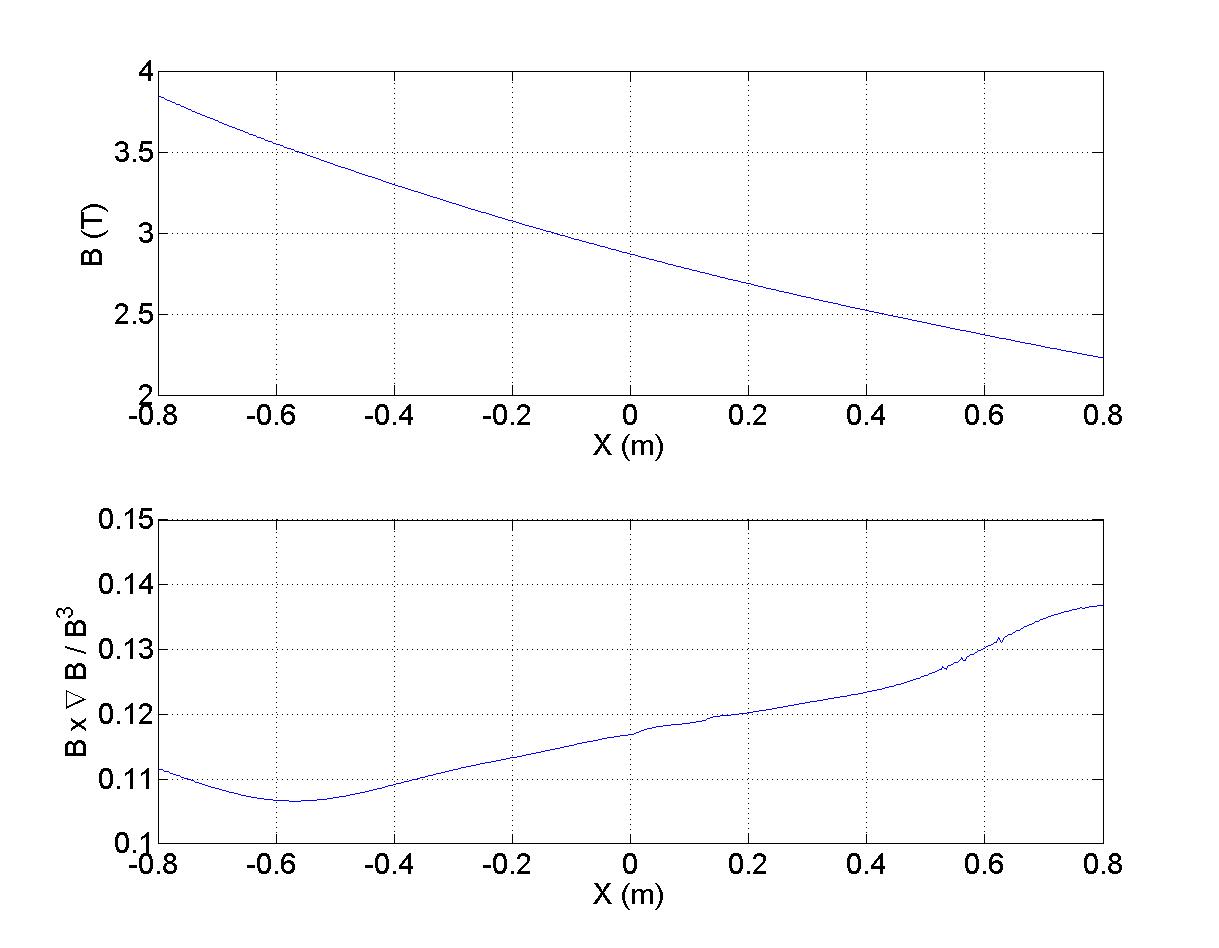 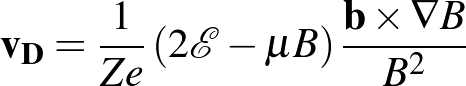 9/28, June 2013, fusenet PhD event, York, United Kingdom
Orbits of fast ions
Evolution of motion invariants in perturbed EM fields
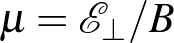 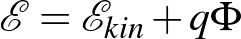 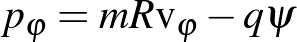 Evolution of magnetic moment on discontinuities of the field
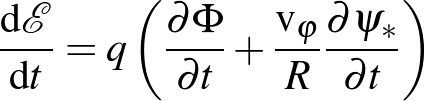 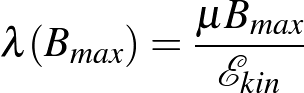 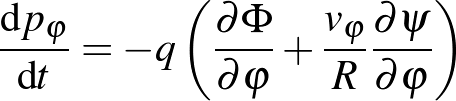 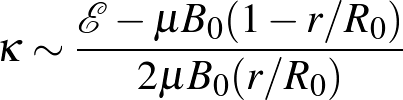 Precession motion of trapped and potato orbits
10/28, June 2013, fusenet PhD event, York, United Kingdom
Orbits of fast ions
Illustration of the full-orbit motion of 3.2 MeV counter-passing and trapped ions
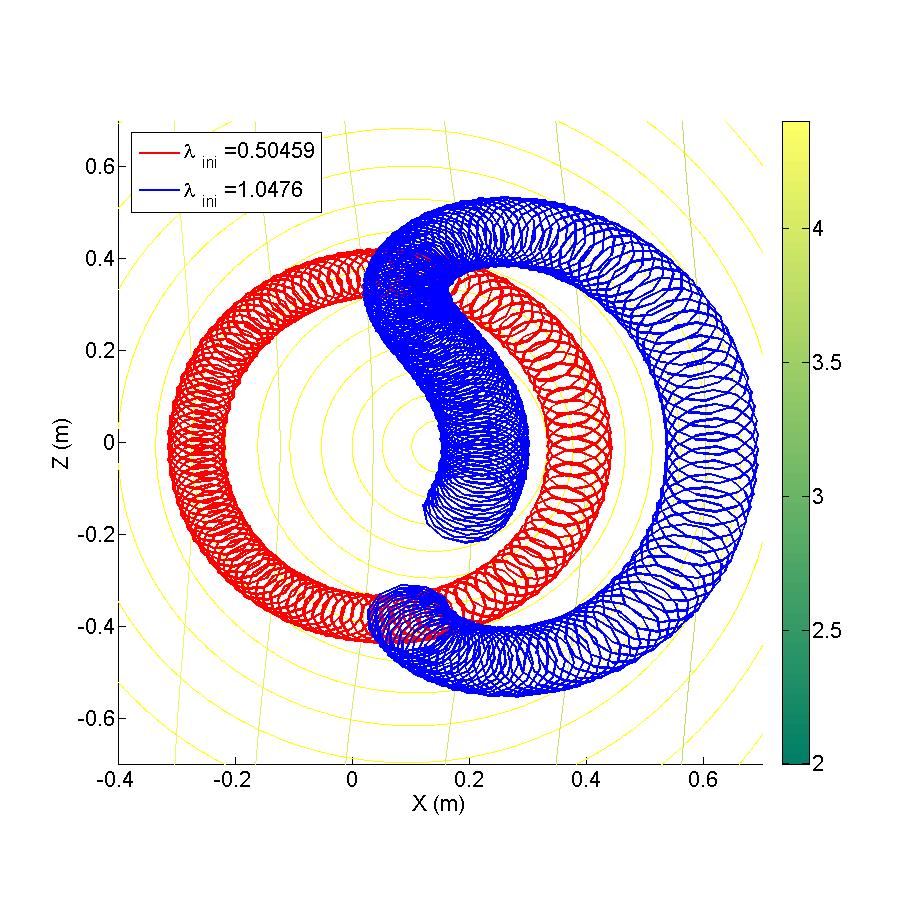 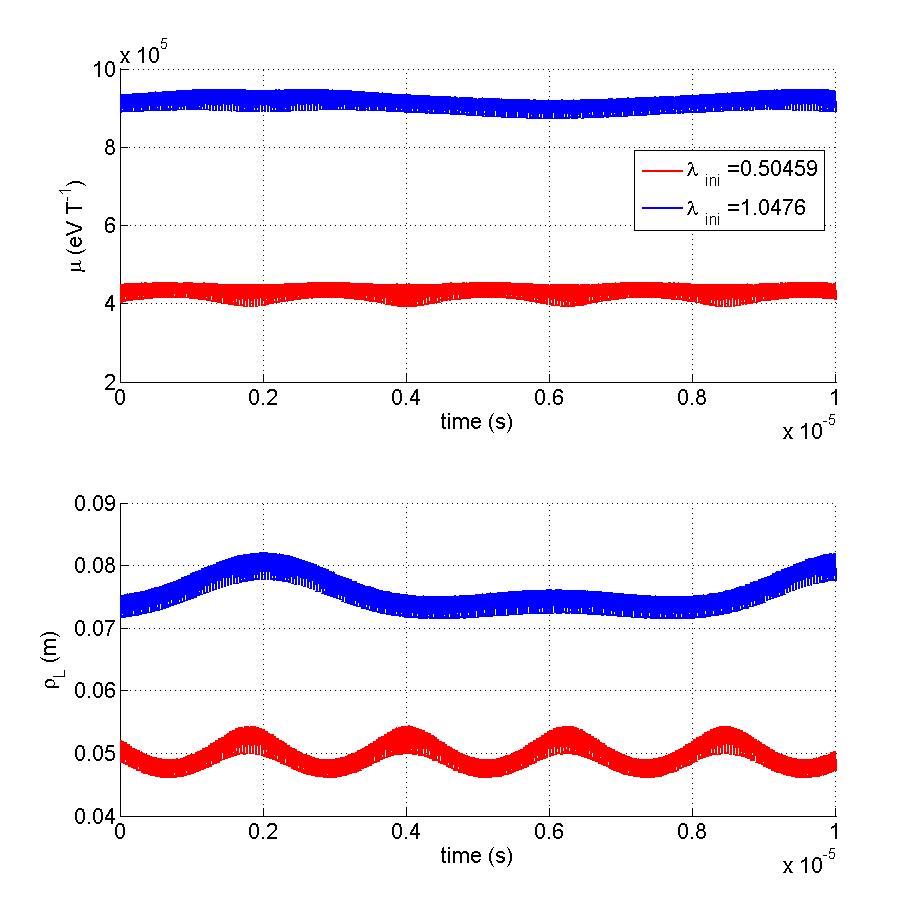 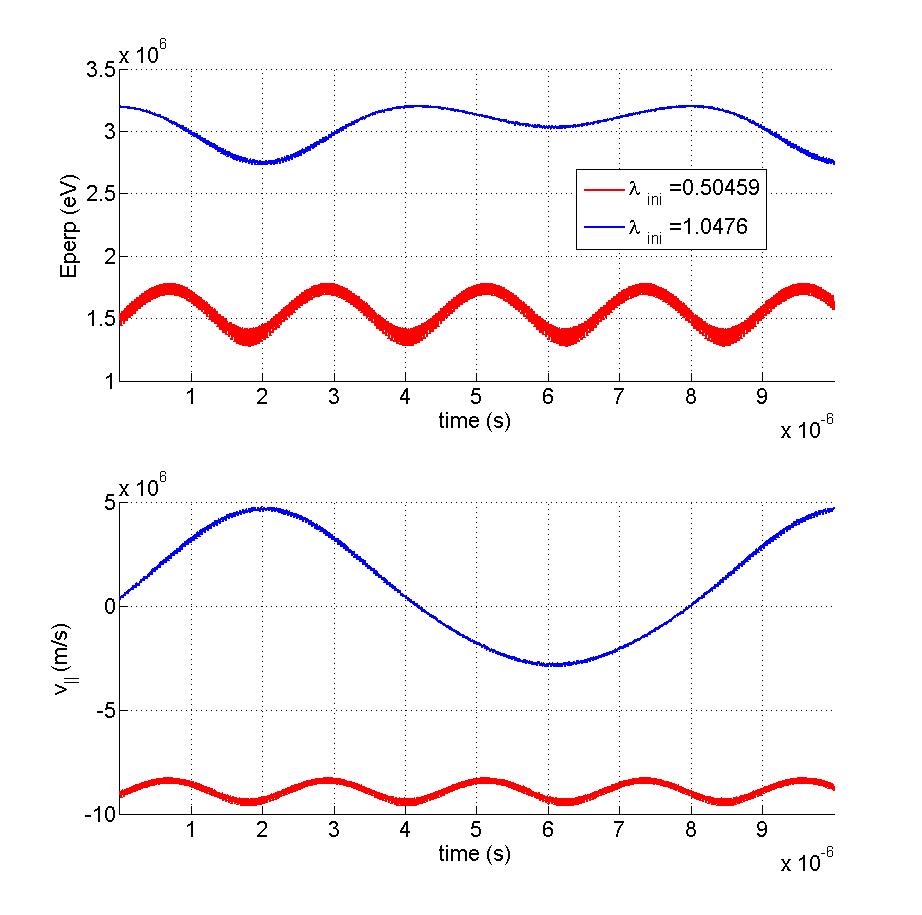 counter-passing
trapped
The speed of the ions is up to 1.4 107 m/s
The Larmor radius is up to 0.15 m
11/28, June 2013, fusenet PhD event, York, United Kingdom
Orbits of fast ions
Motion of passing fast ions is not attached to a flux surface position
vǁ>0
vǁ<0
τψ
Orbit width
τψ
J. Graves et al.
Furthermore, the passing particles have a fast poloidal excursion along the flux surface
12/28, June 2013, fusenet PhD event, York, United Kingdom
Orbits of fast ions
Illustration of precession motion for a 3.2 MeV ion
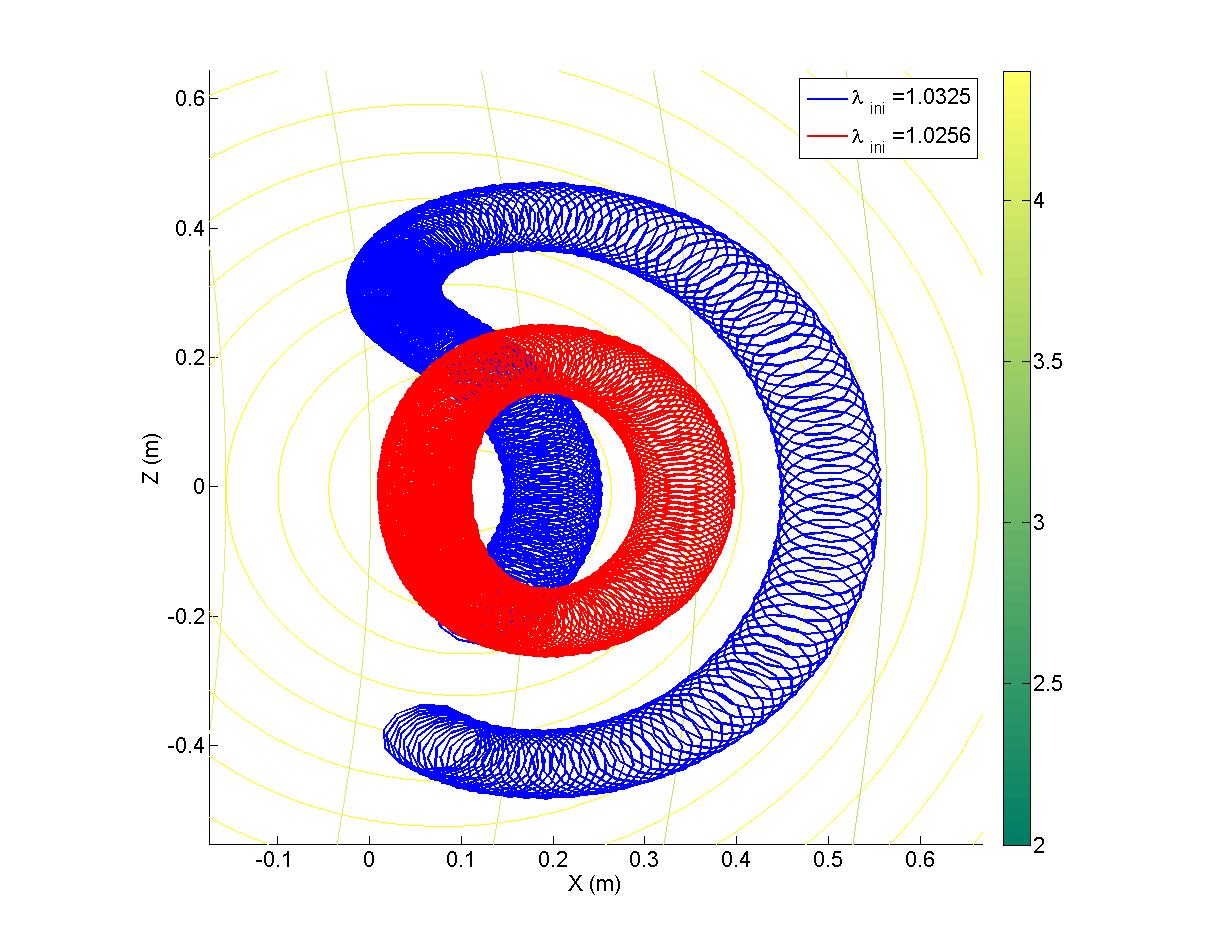 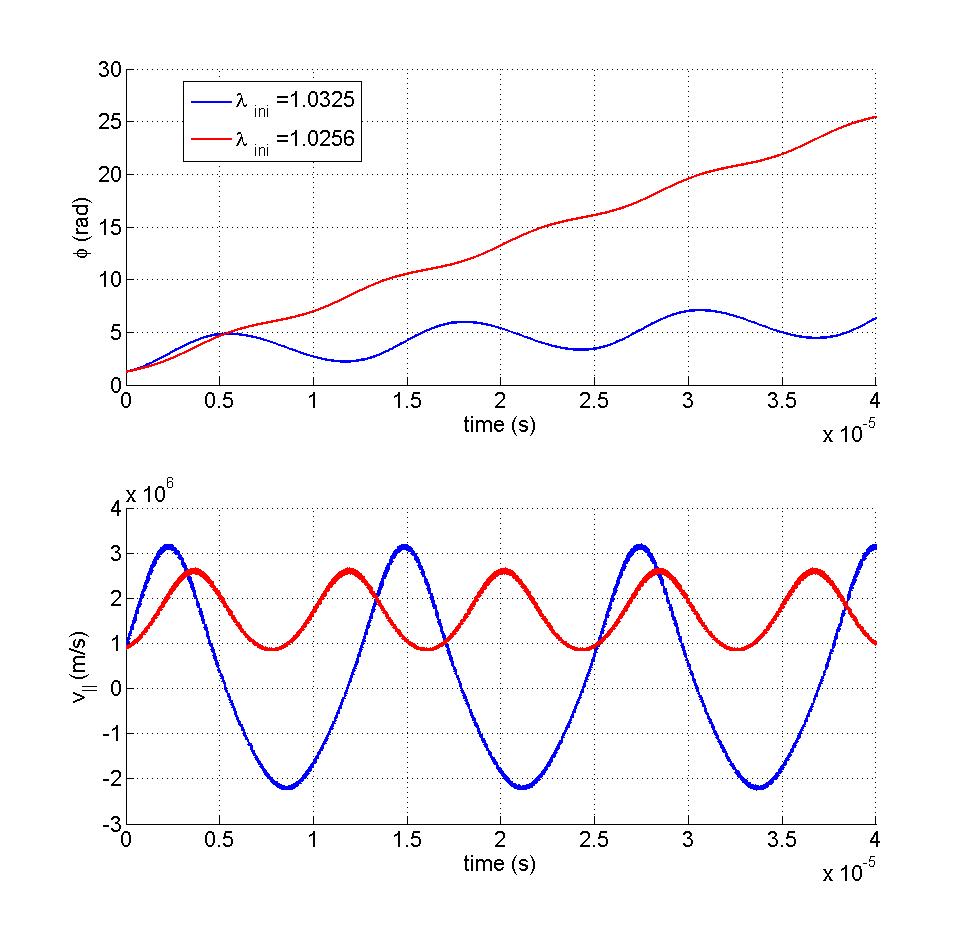 Precession motion
τpr
Co-passing
trapped
(banana)
13/28, June 2013, fusenet PhD event, York, United Kingdom
Orbits of fast ions
Summary of characteristics times
Kolesnichenko et al.
Nuclear Fusion 36, feb.1996, p. 159
trapped
passing
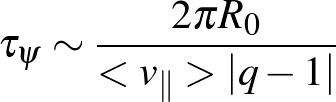 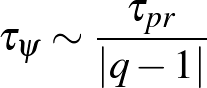 τψ
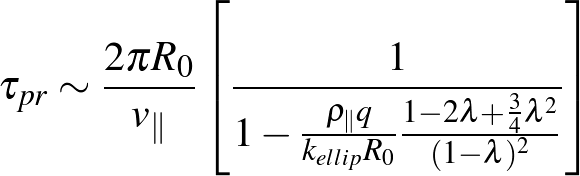 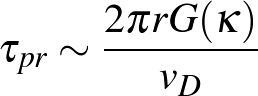 τpr
Kolesnichenko et al.
Physics of Plasmas 10, May 2003
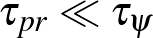 For trapped ions
14/28, June 2013, fusenet PhD event, York, United Kingdom
redistribution of fast ions
Sawtooth collapse
Orbits of fast ions
Energy study
Sample burning plasma
15/28, June 2013, fusenet PhD event, York, United Kingdom
Global collapse illustration
An hypothetical hybrid discharge with sawteeth
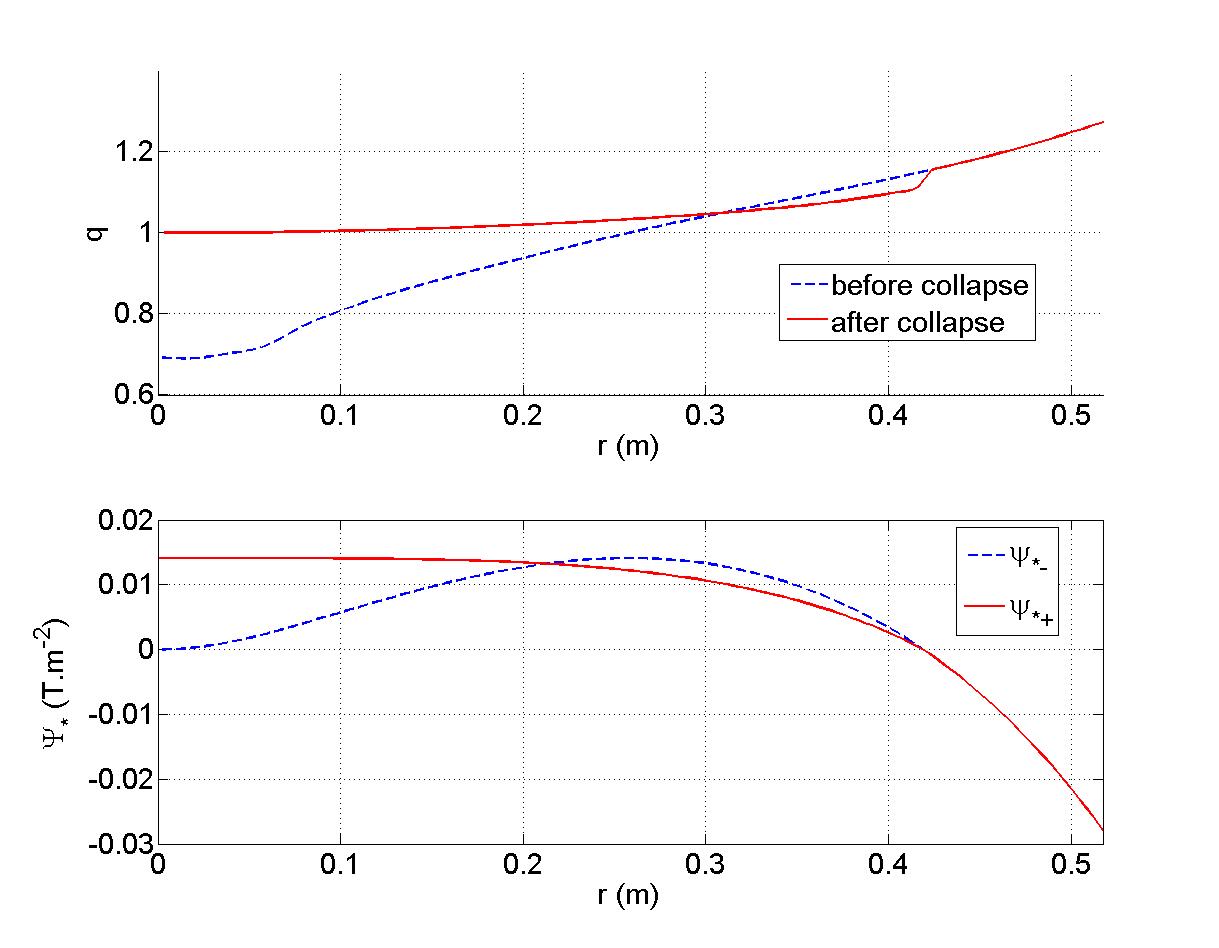 q
P
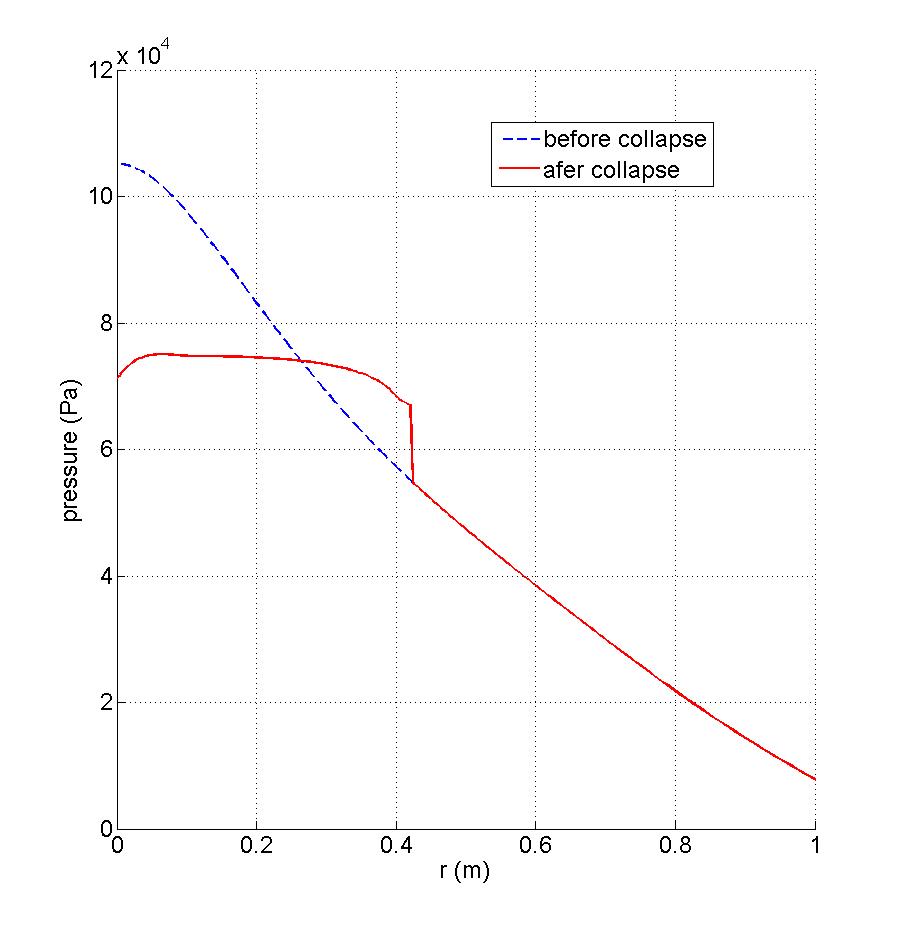 Ψ*
+ simplistic initial distribution of ions with equal kinetic energy
16/28, June 2013, fusenet PhD event, York, United Kingdom
Redistribution of fast ions
Thermal ions redistribution (8 keV)
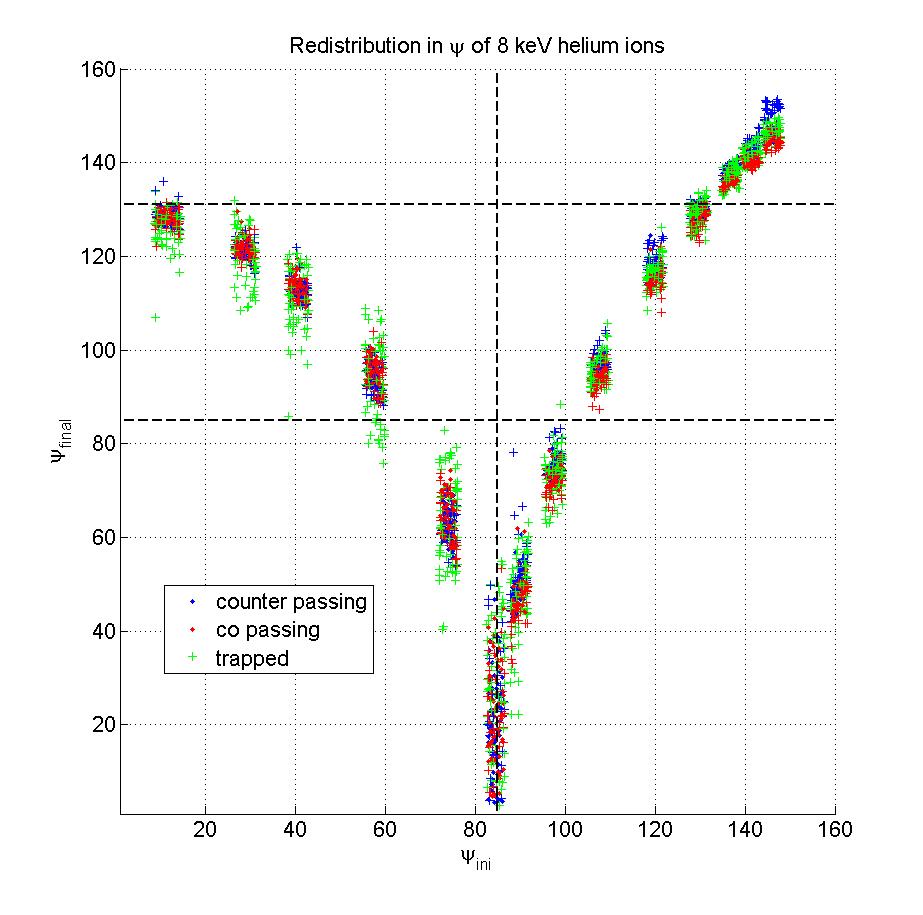 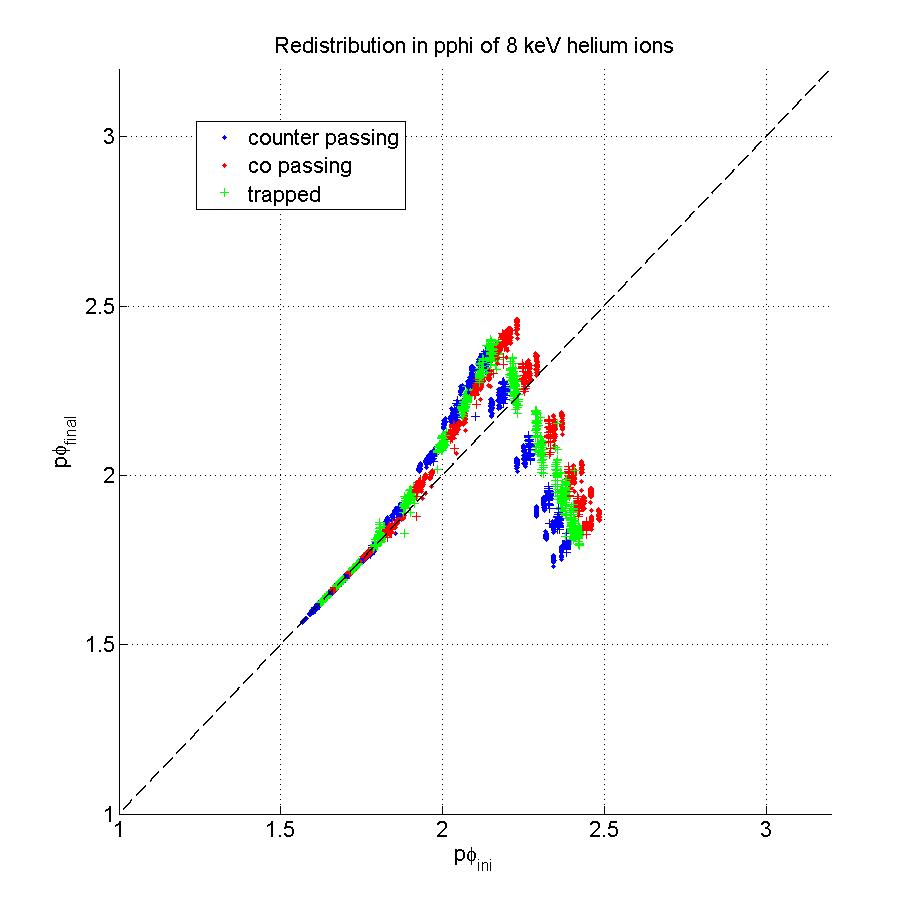 Ψfinal
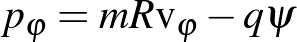 Ψini
17/28, June 2013, fusenet PhD event, York, United Kingdom
Redistribution of fast ions
Averaging the ExB drift for energetic ions:
Trapped particles : Toroidal drift (precession motion) (this is averaging the radial drift to zero, as long as the precession frequency in helical angle is non zero (a precession period should cover the crash time))

For passing particles : many rotations along the field lines (this averages out the toroidal precession for |q-1|≥0.1, and low pitch angle, thus they are mostly redistributed, but this can be discussed according to the magnetic configuration)

Large orbit width compared with mixing radius (radial weakening effect, only for high energies, potatoes)
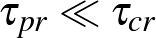 18/28, June 2013, fusenet PhD event, York, United Kingdom
Redistribution of fast ions
Increasing kinetic energy : equaling precession time with crash time gives a critical energy for trapped energetic ions :
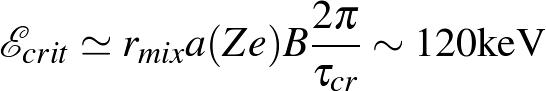 ~0.42m
Kolesnichenko et al.
Physics of Plasmas 4, July 1997
~0.00014s
(this is averaging the radial drift to zero, as long as the precession frequency in helical angle is non zero (some particles are resonant with the kink motion))
19/28, June 2013, fusenet PhD event, York, United Kingdom
Redistribution of fast ions
Increasing kinetic energy: 96 keV (critical energy)
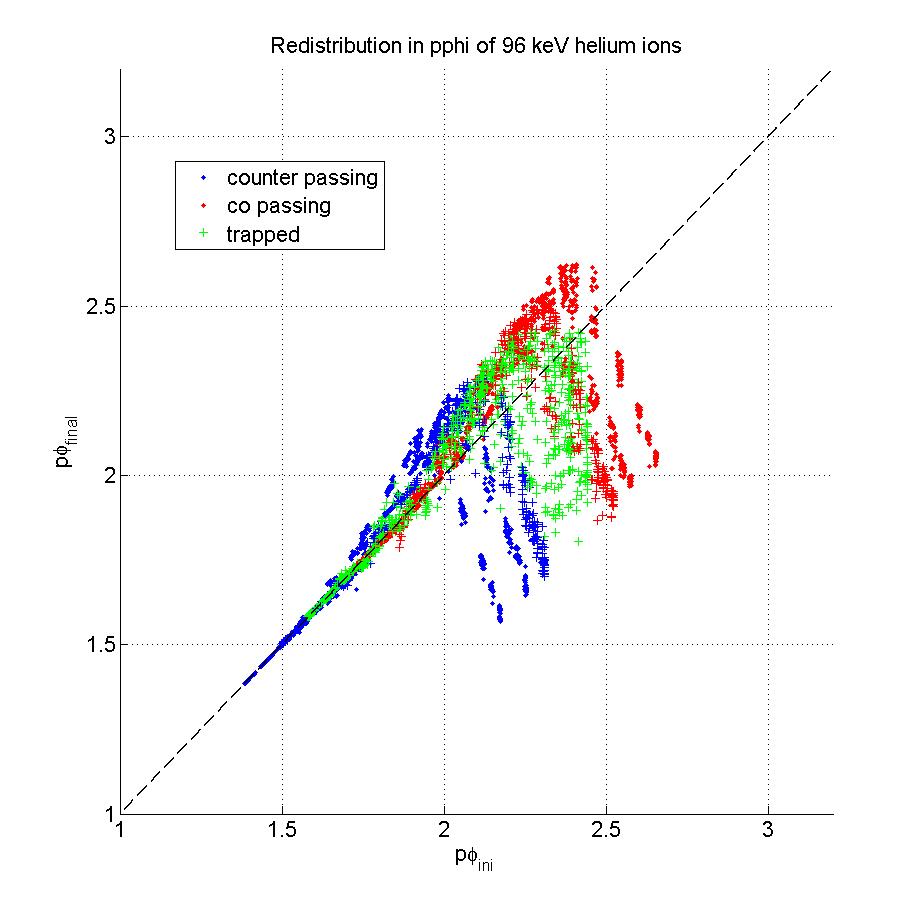 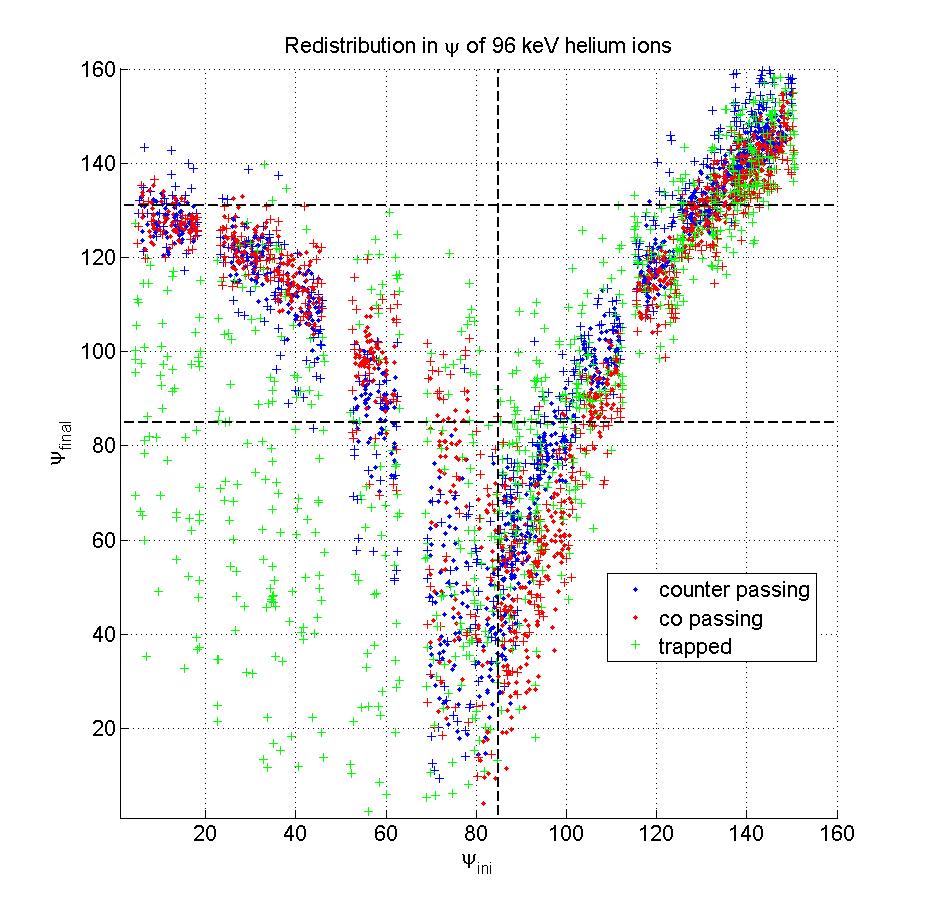 Ψfinal
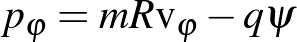 Ψini
20/28, June 2013, fusenet PhD event, York, United Kingdom
Redistribution of fast ions
Increasing kinetic energy: 240 keV
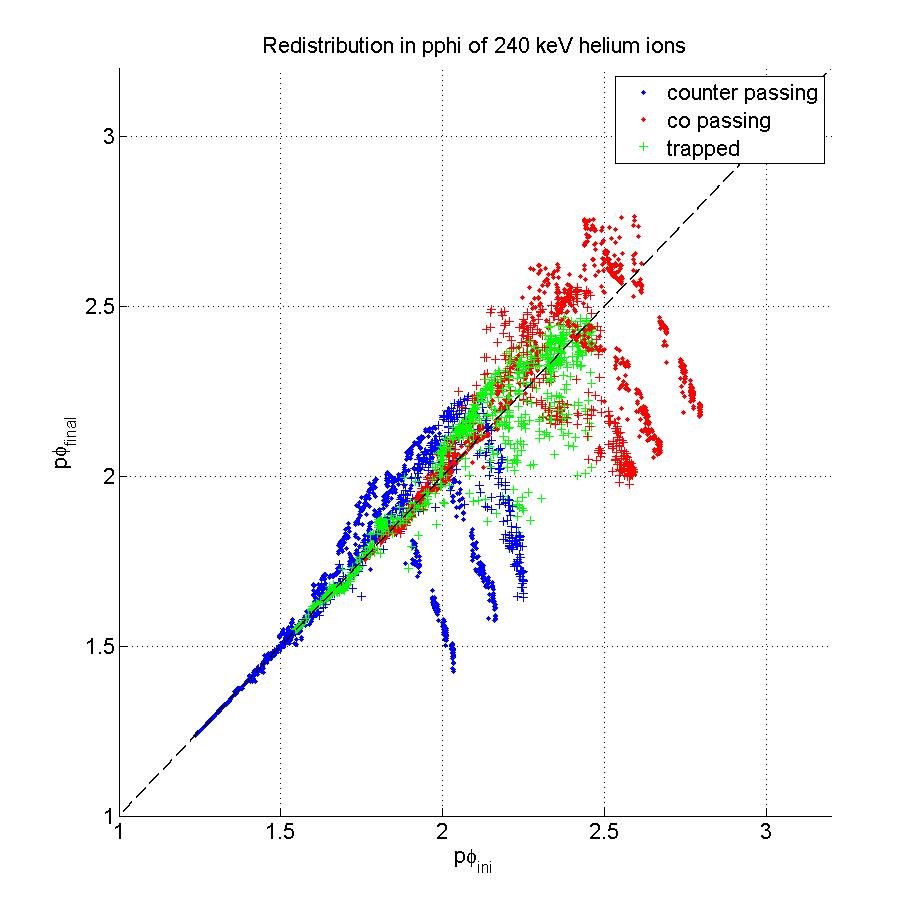 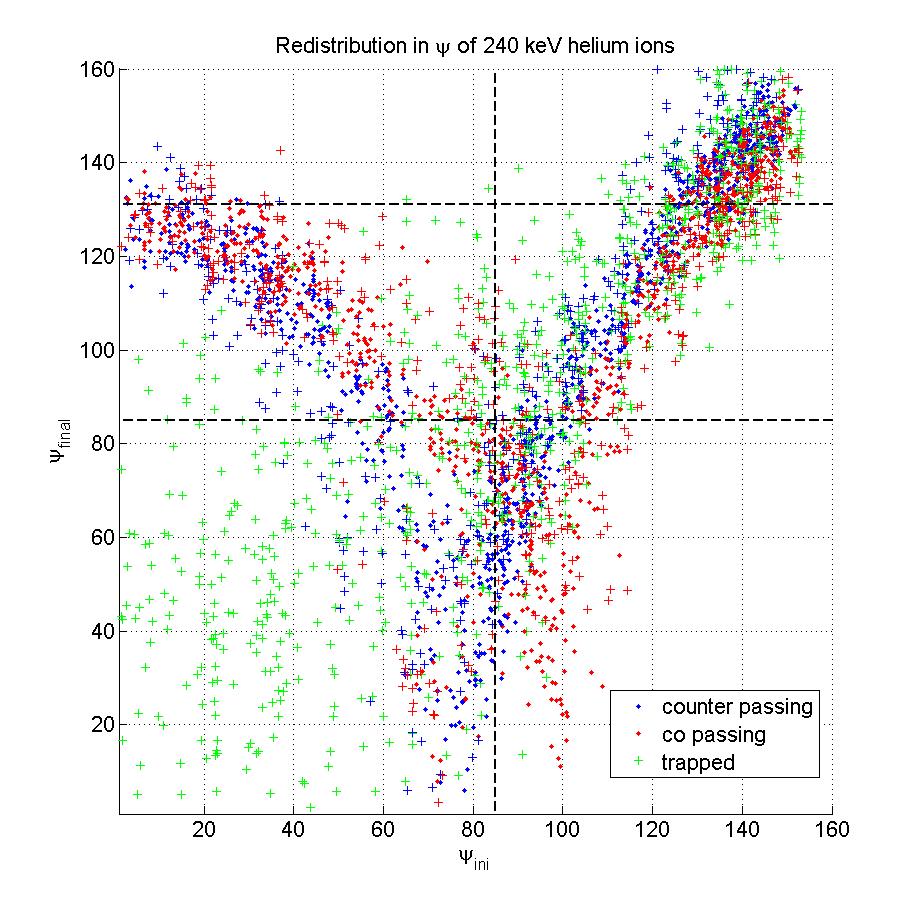 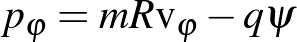 Ψfinal
Ψini
21/28, June 2013, fusenet PhD event, York, United Kingdom
Redistribution of fast ions
Increasing kinetic energy: consequence for trapped ion
8 keV
240 keV
22/28, June 2013, fusenet PhD event, York, United Kingdom
Redistribution of fast ions
Motion in ω is averaging out the perturbation
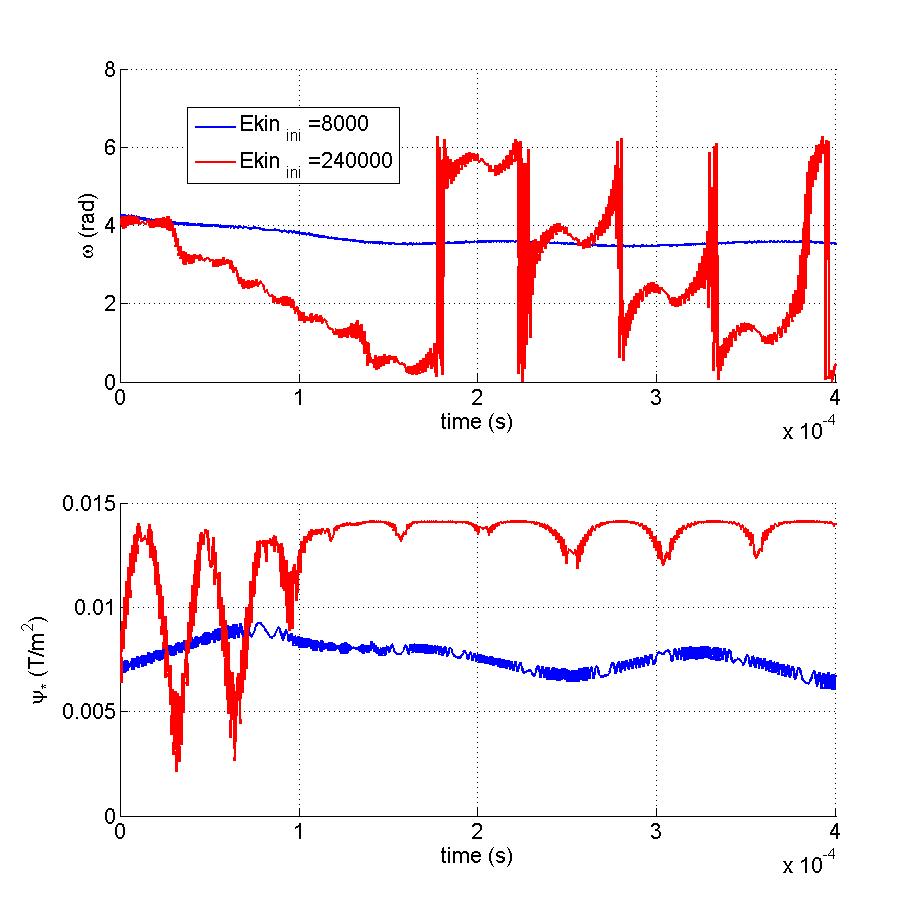 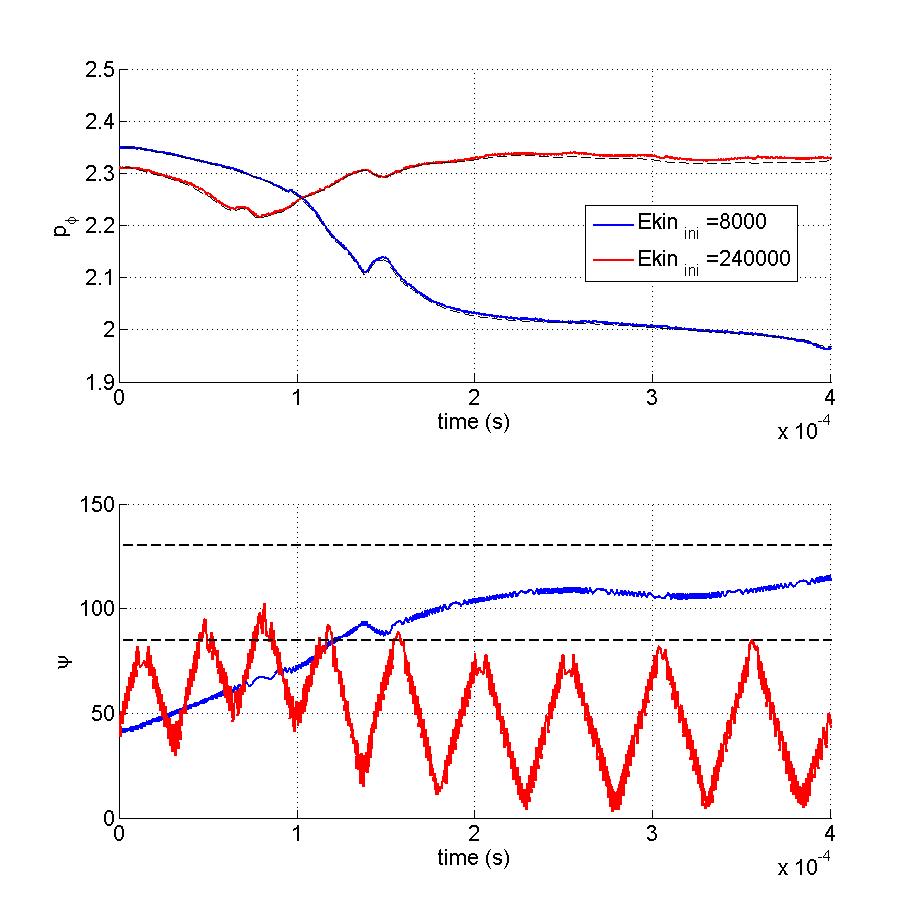 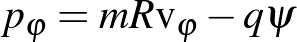 ω
Ψ
Ψ*
23/28, June 2013, fusenet PhD event, York, United Kingdom
Redistribution of fast ions
Increasing kinetic energy: 1600 keV
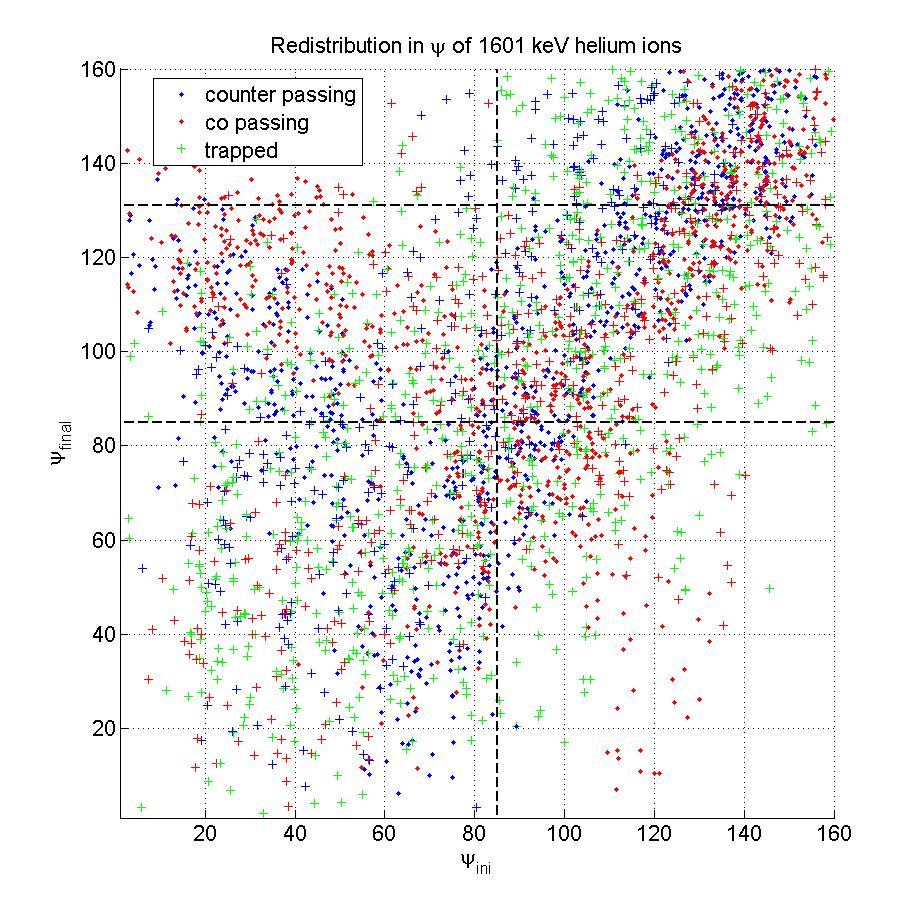 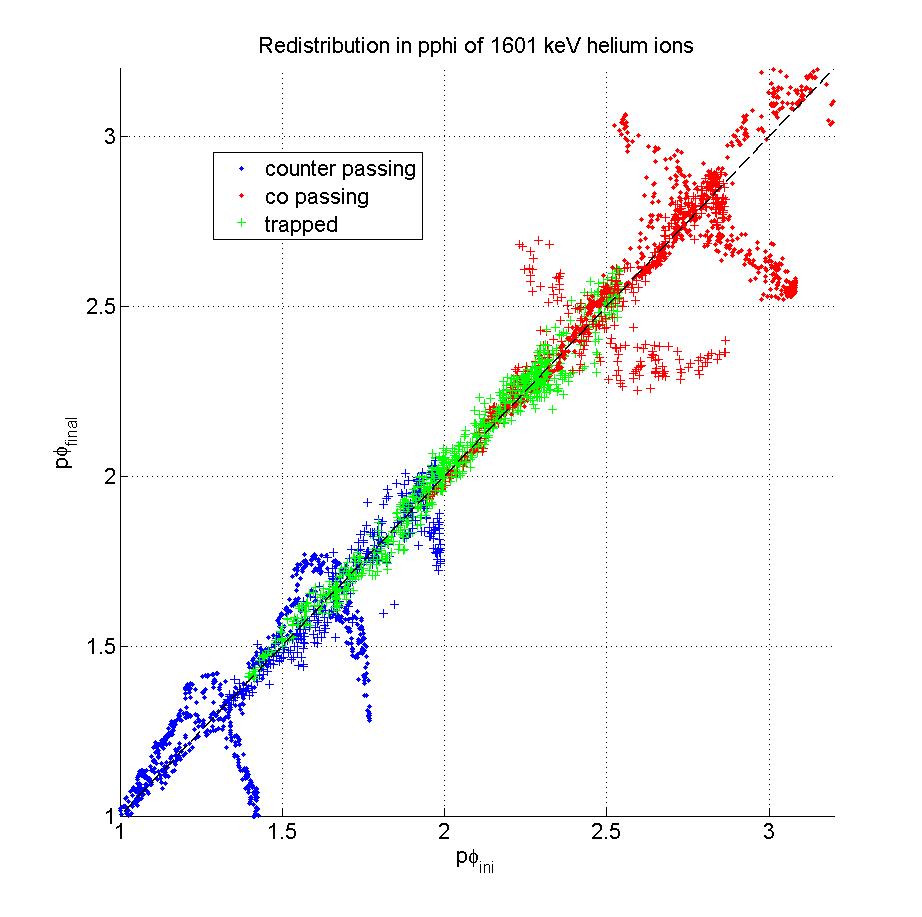 Ψfinal
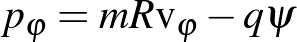 Ψini
(some counter-passing particles ejected)
24/28, June 2013, fusenet PhD event, York, United Kingdom
redistribution of fast ions
Sawtooth collapse
Orbits of fast ions
Energy study
Sample burning plasma
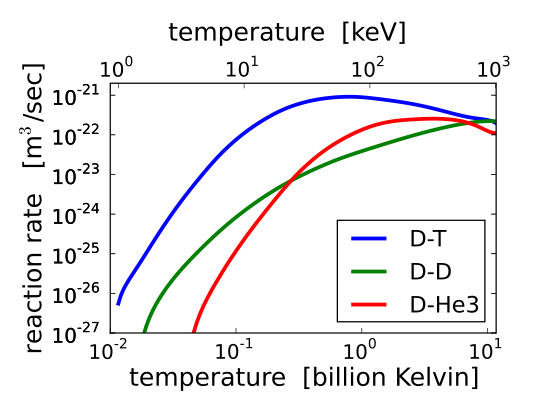 CIEMAT wiki
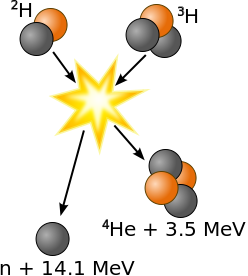 25/28, June 2013, fusenet PhD event, York, United Kingdom
Evolution in equilibrium
The initial distribution reaches a new steady-state after a few microseconds
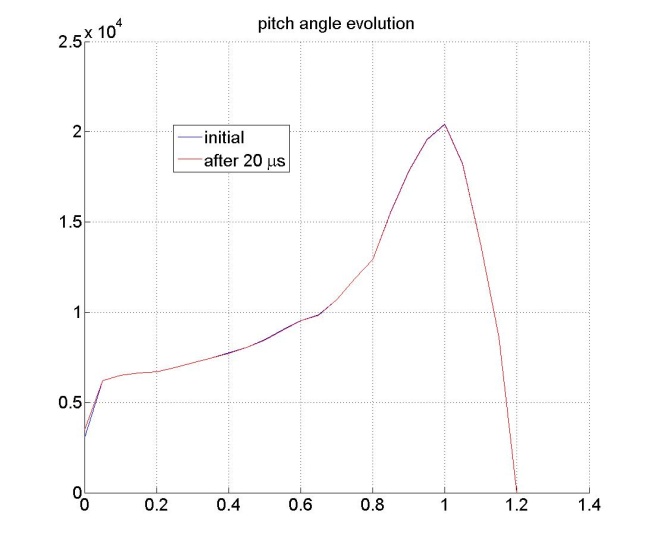 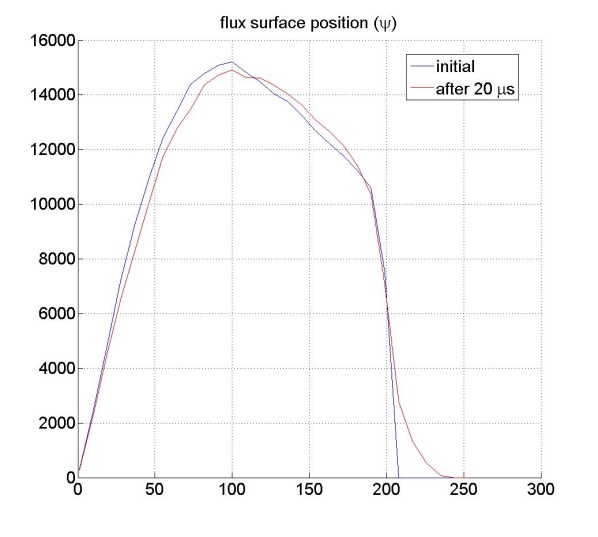 λ
vǁ
ψ
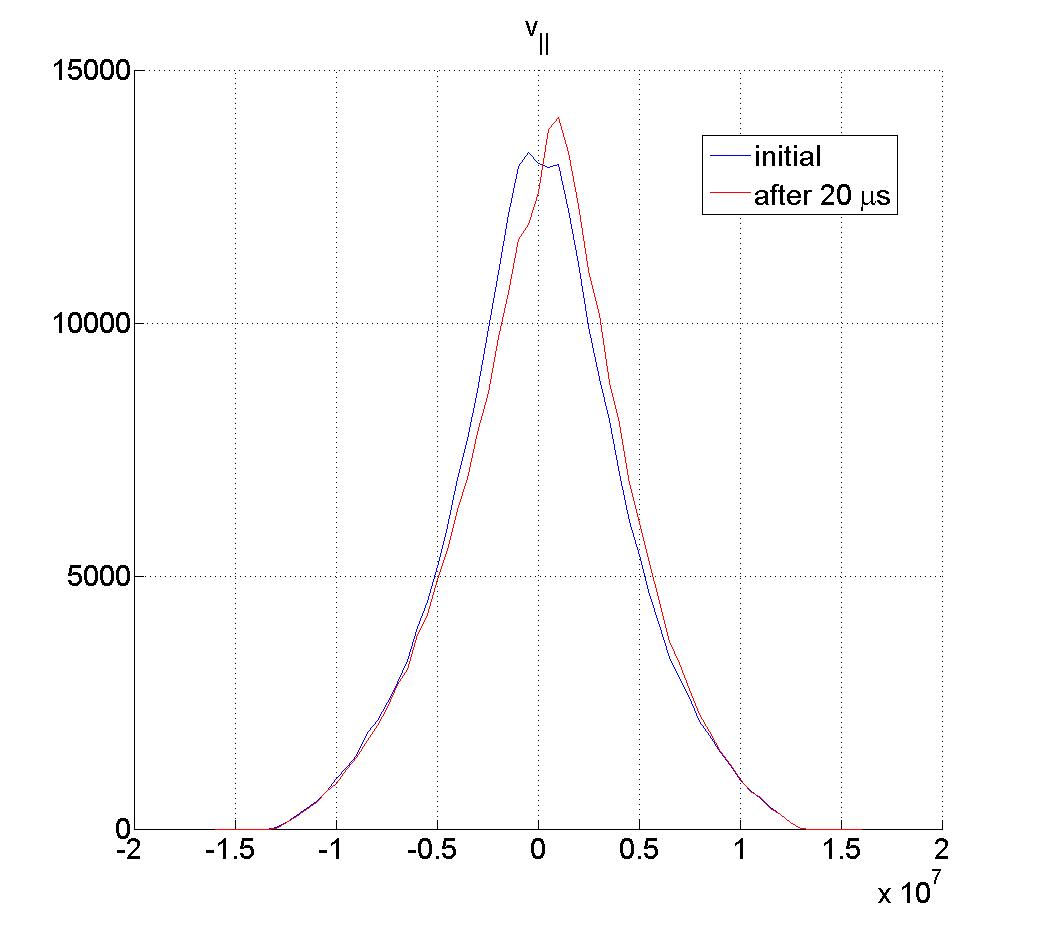 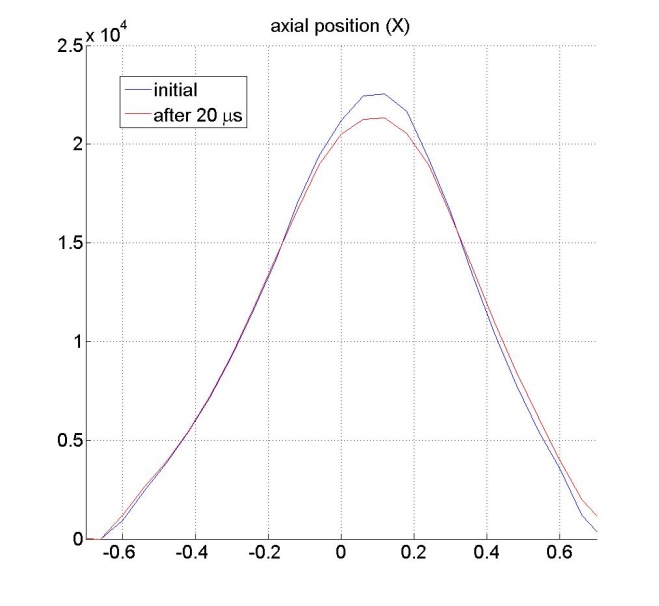 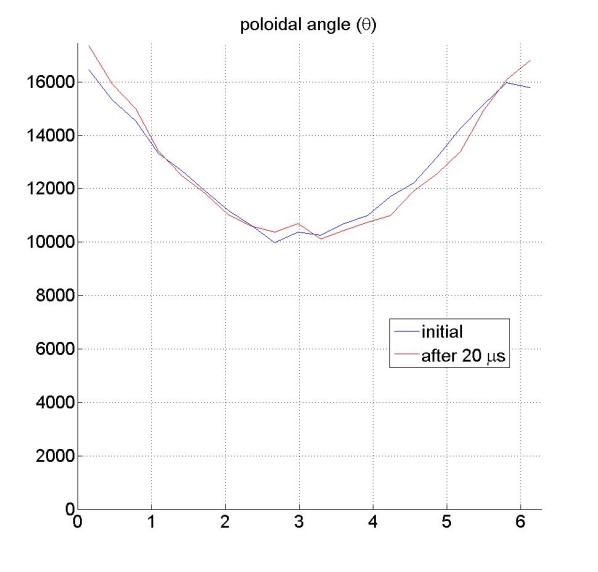 θ
X
~252000 ions
…. long simulation times
26/28, June 2013, fusenet PhD event, York, United Kingdom
Evolution during the crash
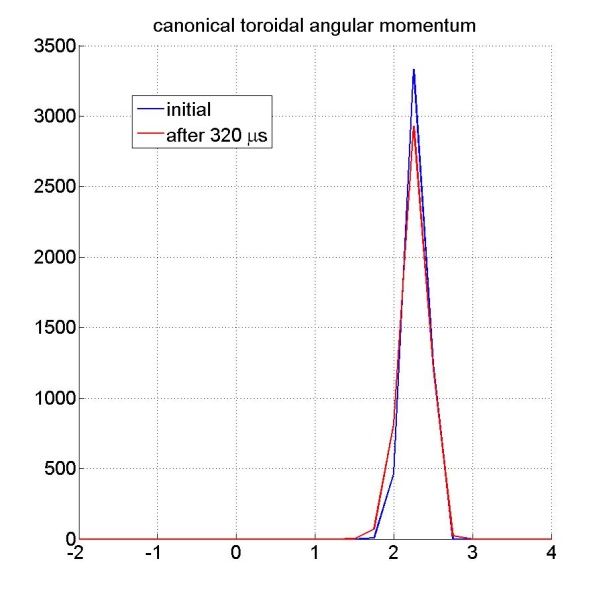 Particles initially inside q=1
The difference between trapped and passing of energy >Ecrit is clear
~5000 trapped ions
pφ
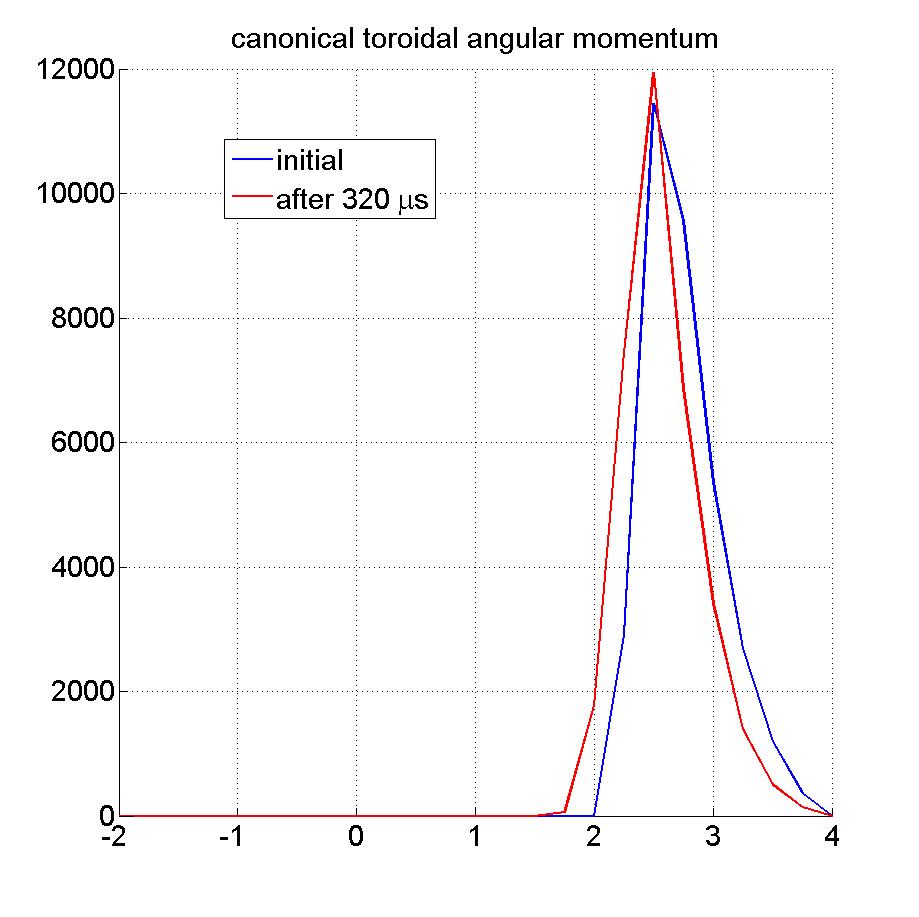 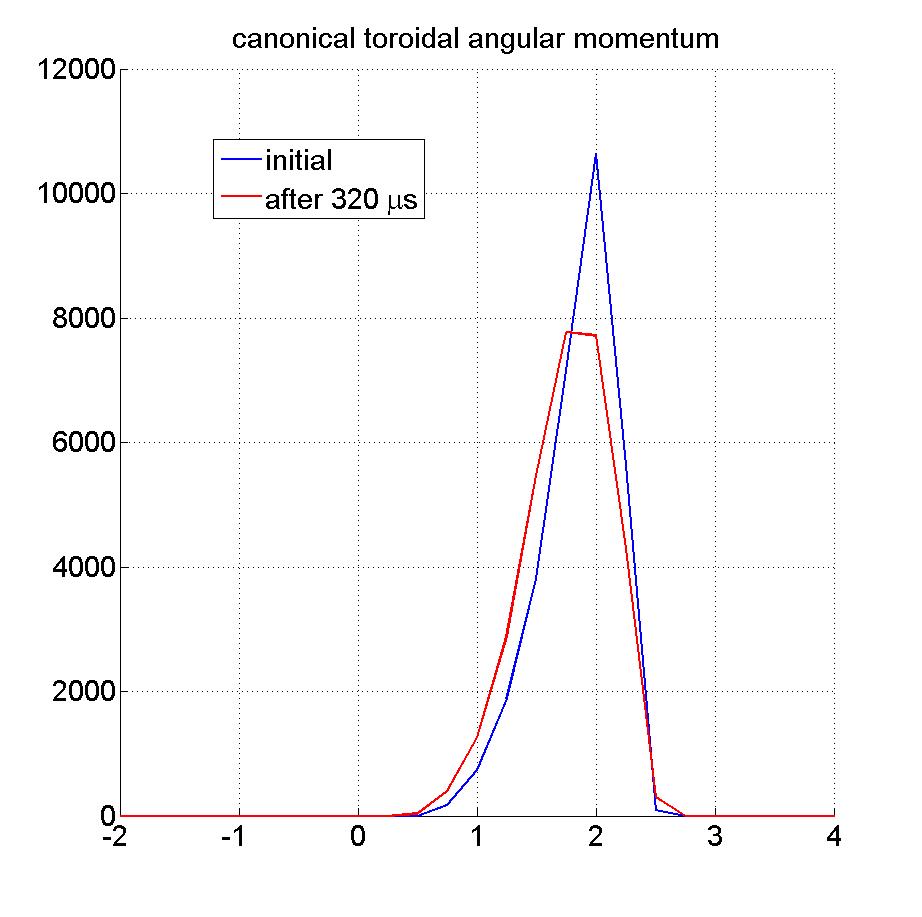 pφ
pφ
~30000 counter-passing ions
~33000 co-passing ions
27/28, June 2013, fusenet PhD event, York, United Kingdom
Conclusions
Phenomenological description of sawtooth collapse
Growth rate set according to the kinetic theory
  Orbits of fast ionsMain parameter : the toroidal precession of the fast ions (related to vD)
  Motions during the collapseThe study of the motion during the collapse confirms previous results: there is an Ekin limit beyond which trapped particles stay confinedResonance effects on trapped particles under investigationThe magnetic configuration (|q-1|) changes the behavior of passing ions
  Global distribution evolutionPossibility to do before/after pictures of given initial distributions of fast ions
28/28, June 2013, fusenet PhD event, York, United Kingdom
Motions of fast ions during a sawtooth reconnectionin the core of a tokamak plasma
Questions?
Magnetic confinement in a torus
Equilibrium description with FINESSE
CIEMAT wiki
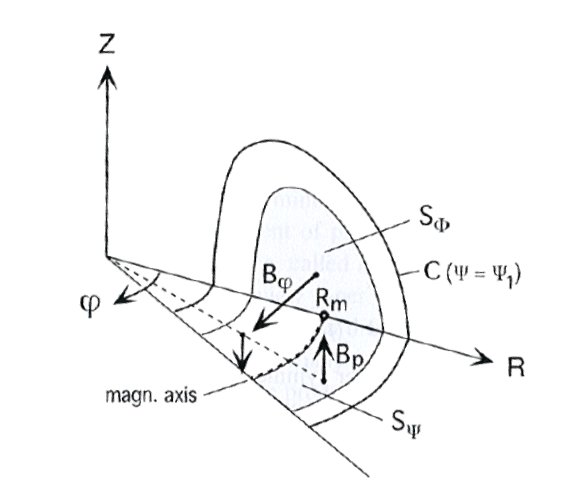 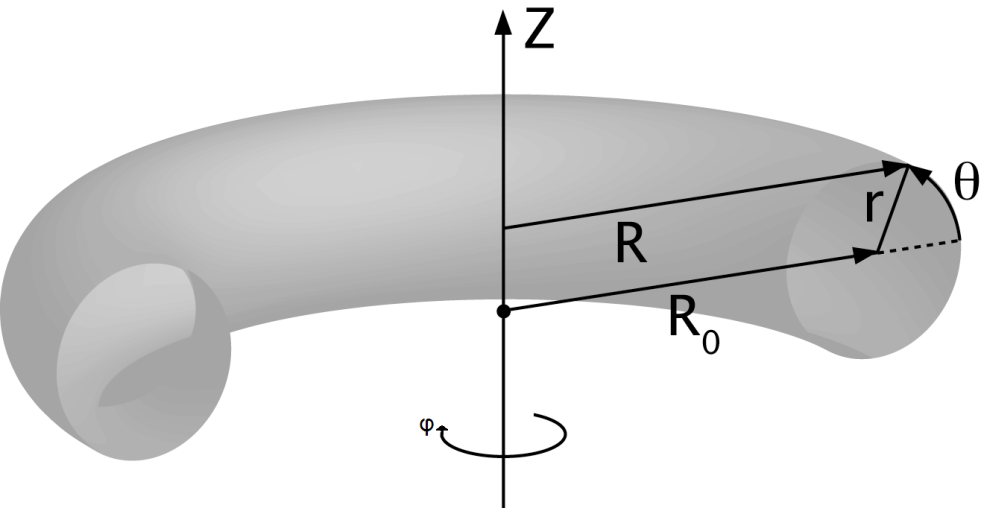 Ψ
uφ/uφ0
F2-F02
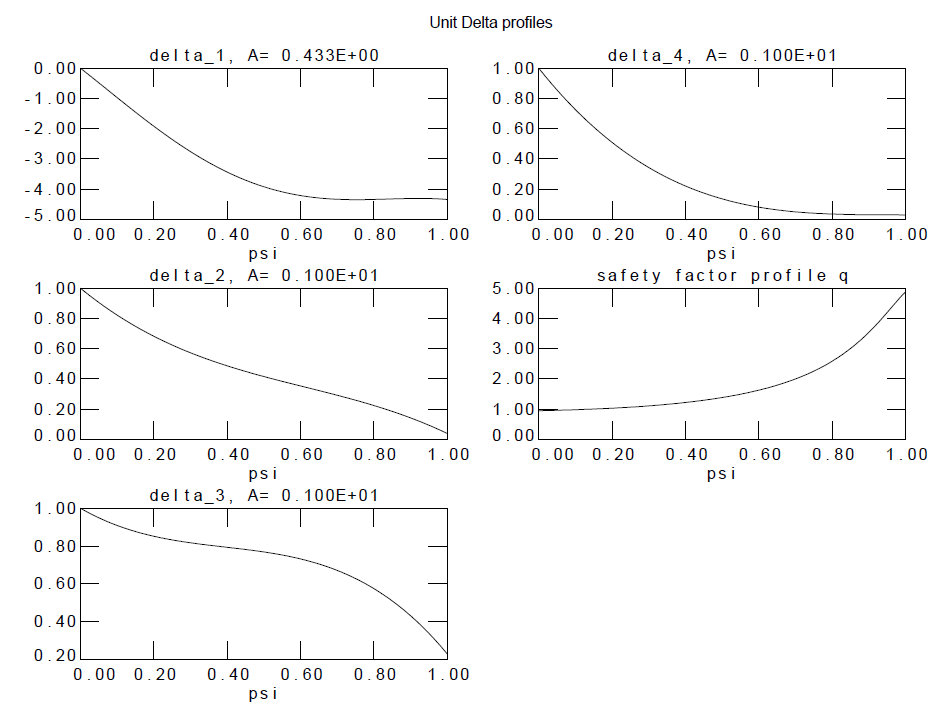 J.P. Goedbloed, R. Keppens, S. Poedts
Advanced Magnetohydrodynamics
P/P0
q
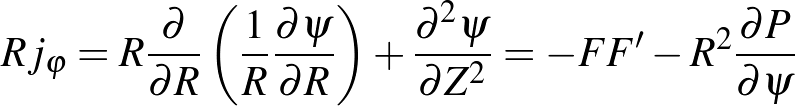 ne/ne0
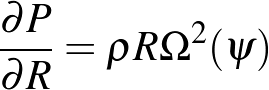 30/28, June 2013, York Plasma Institute, United Kingdom
Kolesnichenko modelling
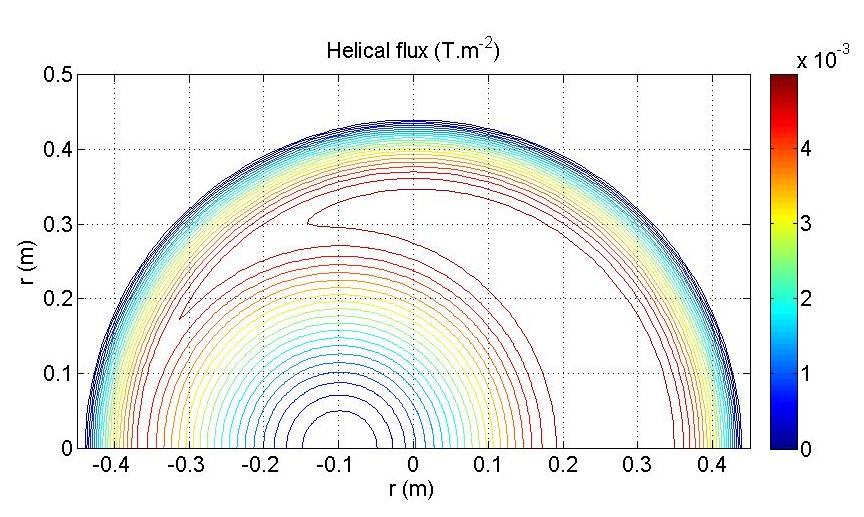 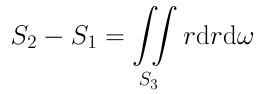 Ψ*
2
3
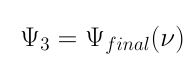 1
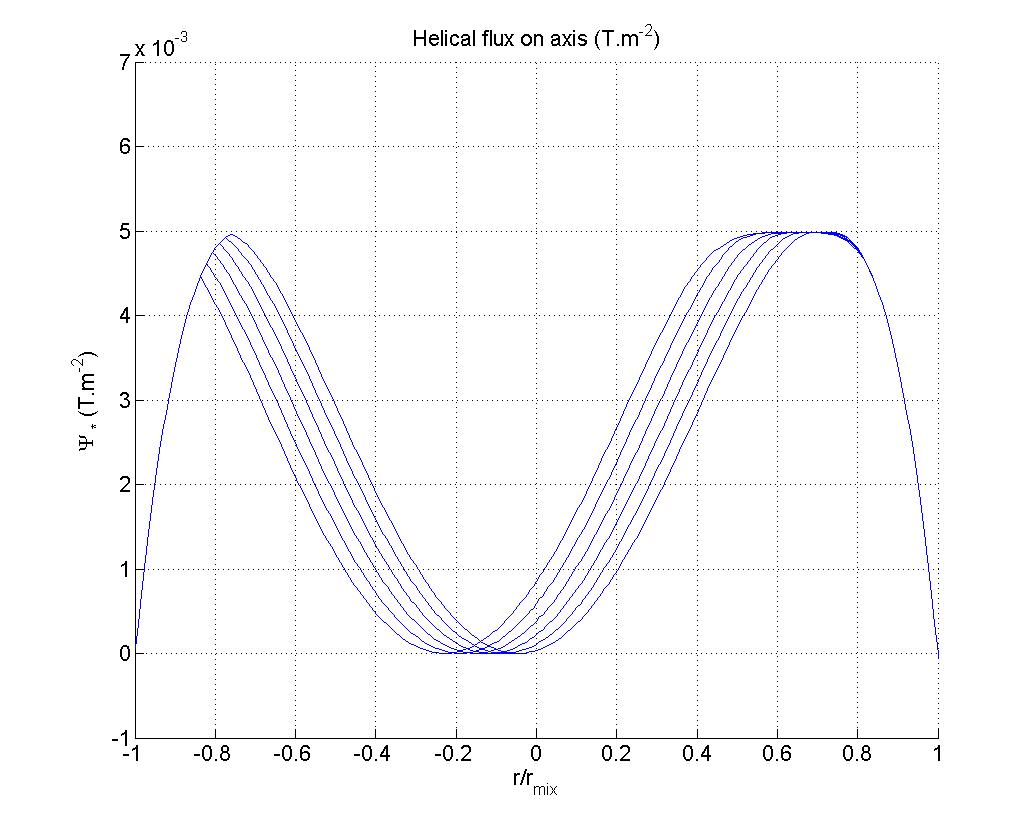 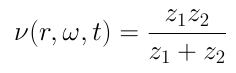 3
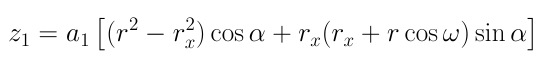 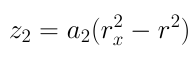 2
1
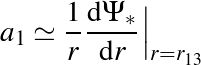 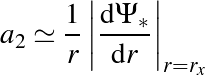 a1
a2
31/28, June 2013, fusenet PhD event, York, United Kingdom
Evolution of helical flux
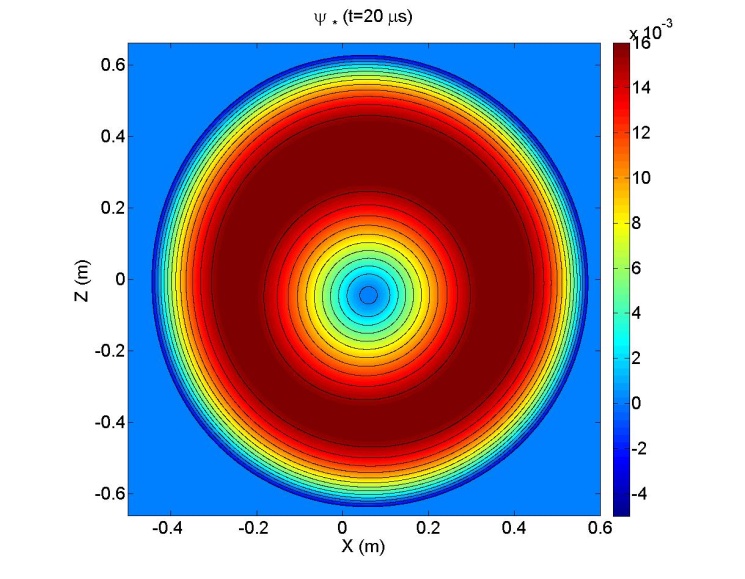 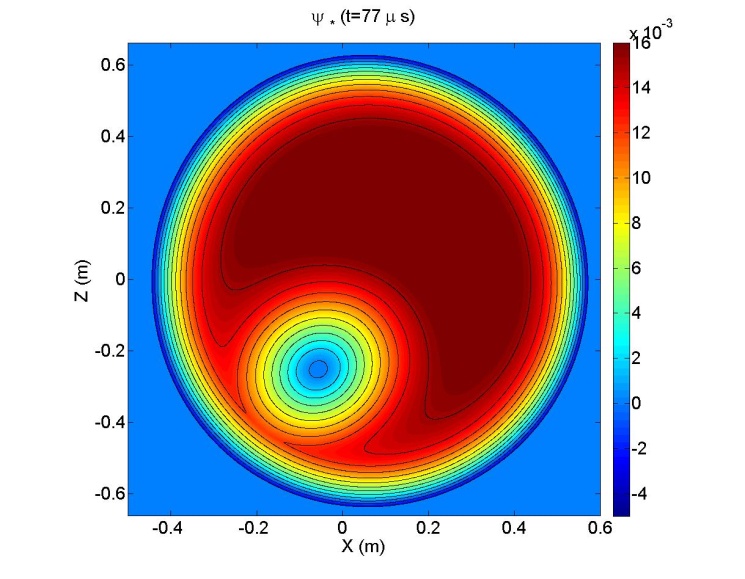 A
Electromagnetic fields evolve accordingly
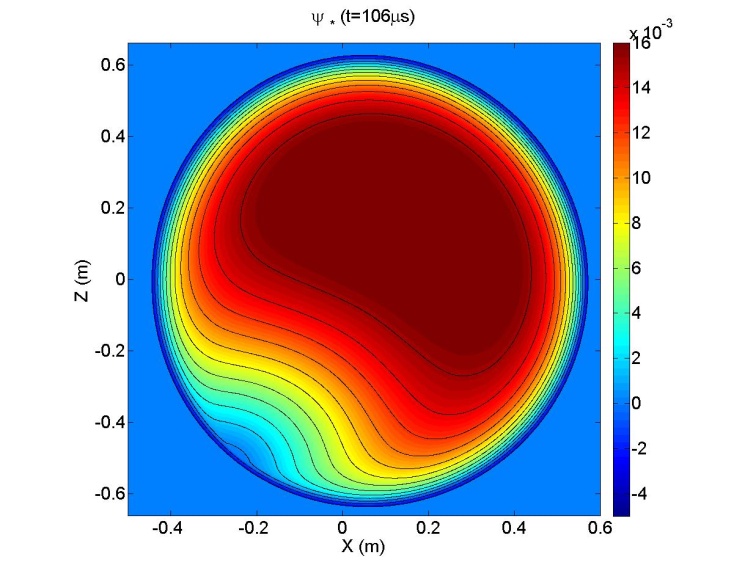 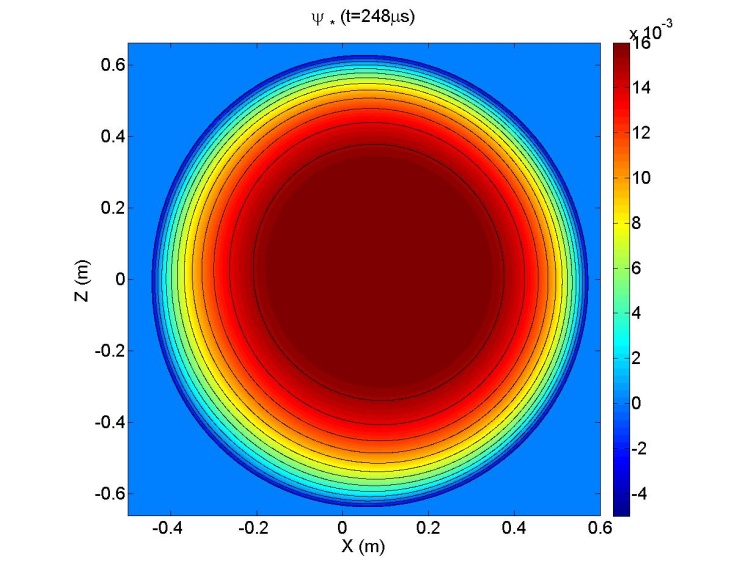 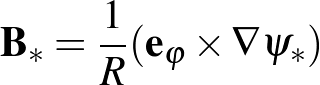 B
32/28, June 2013, fusenet PhD event, York, United Kingdom
Evolution of the fields
From                      we have the relation:
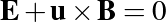 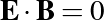 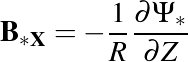 The electrostatic potential is recovered by a contour integration along ψ* :
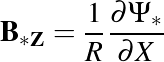 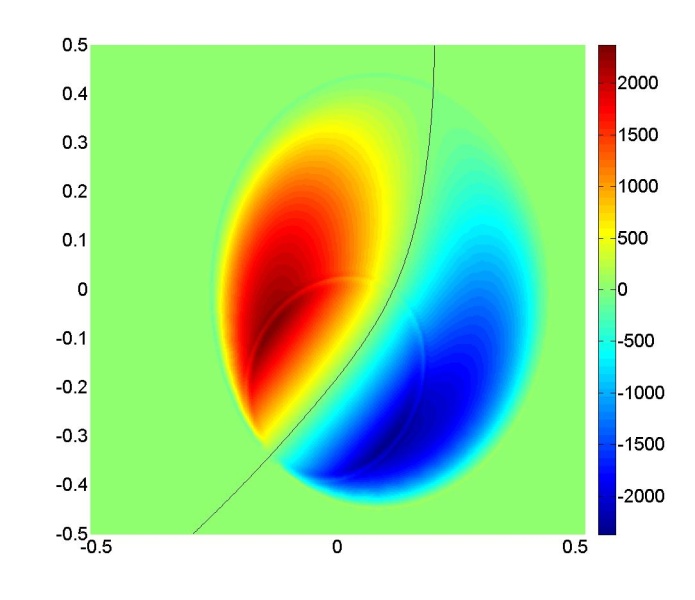 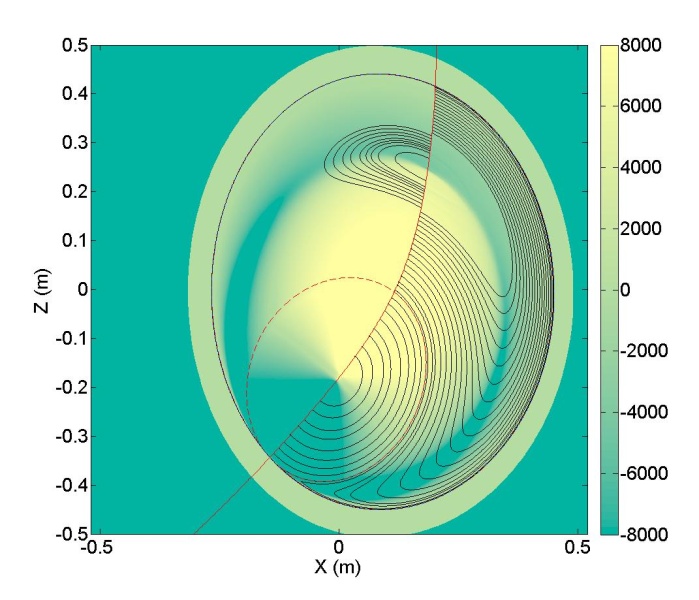 Φ
B = BH +B*
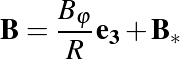 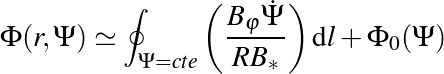 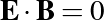 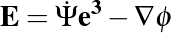 33/28, June 2013, fusenet PhD event, York, United Kingdom
MATLAB scripts
FINESSE output
Plasma shape
Equilibrium data
BH (q=1)
ψ* (initial)
θ mesh
Global collapse flux
Particle motions
ψ* (final)
ψmix
Reconnection evolution
ψ* (ψ,ω,t)
Field reconstruction
B = BH +B*
(ψ ,θ,φ,t) and (R,Z,φ,t) maps
ɸ, E
34/28, June 2013, fusenet PhD event, York, United Kingdom
Motion of particles
We are using cylindrical coordinate for a tokamak





Motion is integrated using a Leap-Frog algorithm
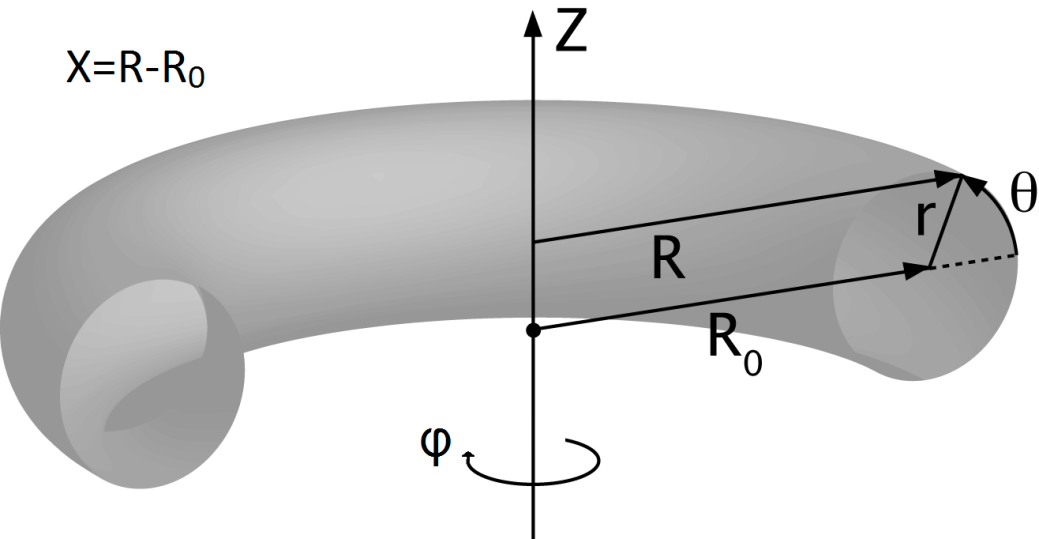 Un-1/2
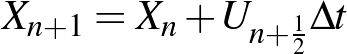 35/28, June 2013, fusenet PhD event, York, United Kingdom
Orbits of fast ions
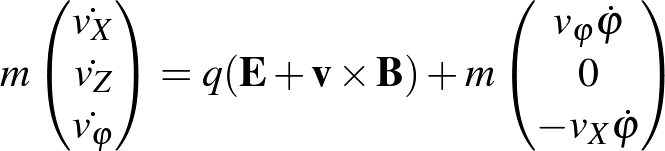 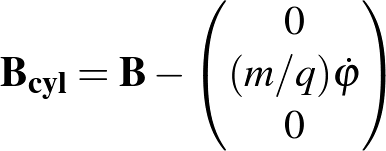 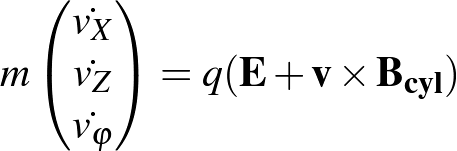 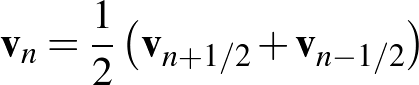 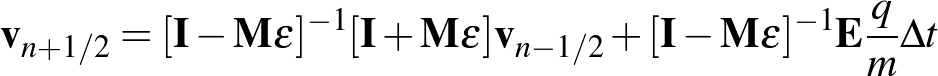 36/28, June 2013, fusenet PhD event, York, United Kingdom
Orbits of fast ions
Complete elliptic integrals
R. White
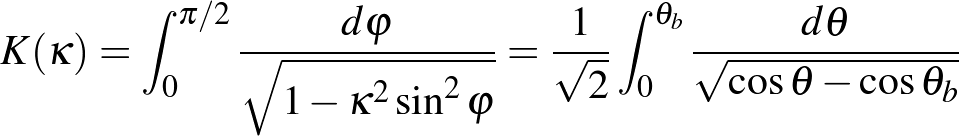 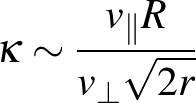 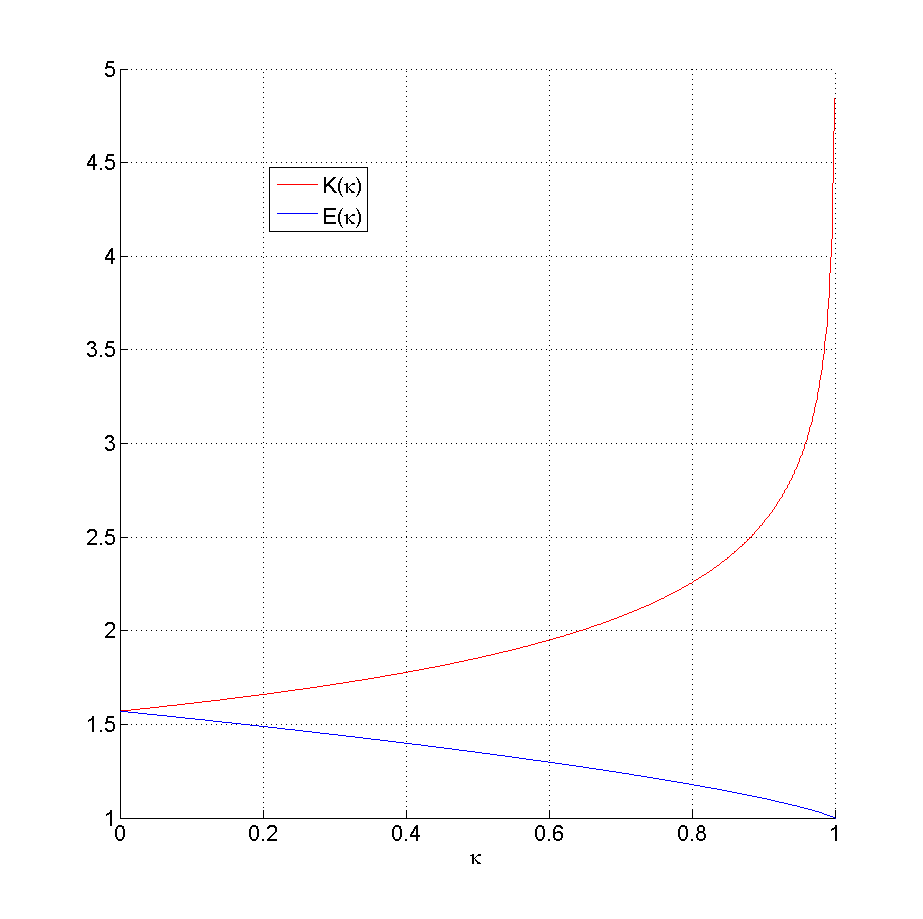 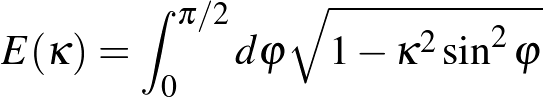 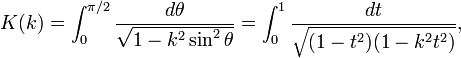 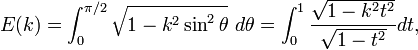 Wikipedia
37/28, June 2013, fusenet PhD event, York, United Kingdom
Orbits of fast ions
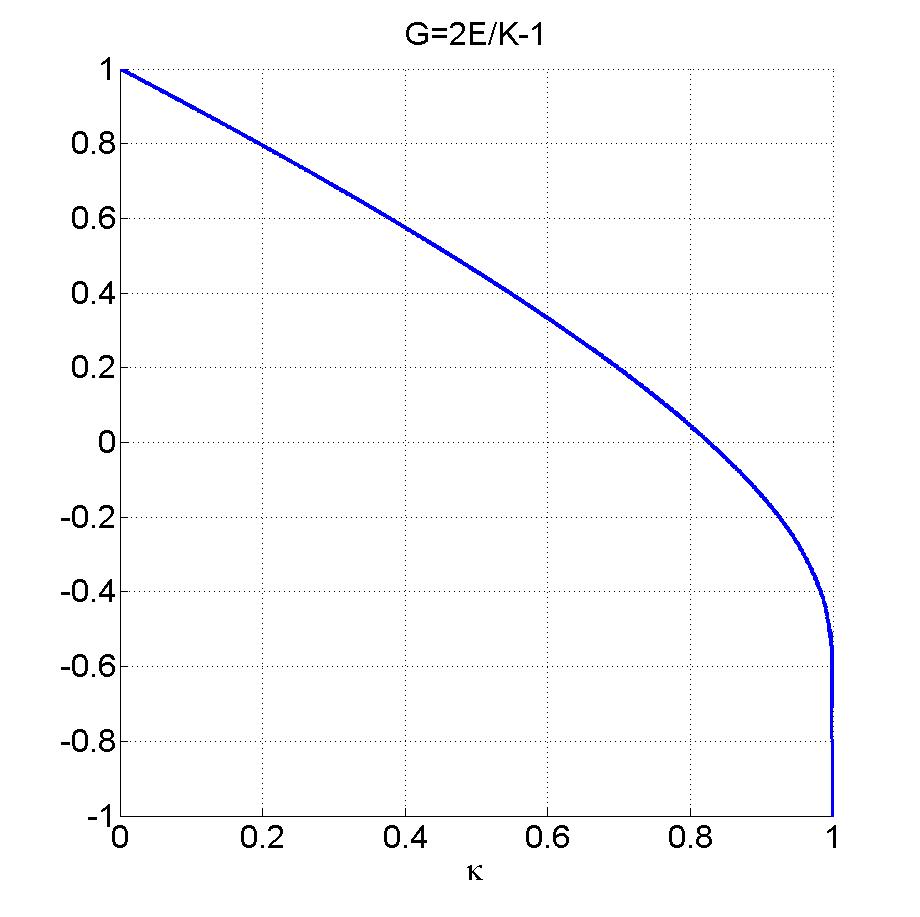 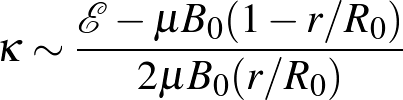 Precession time for κ<1
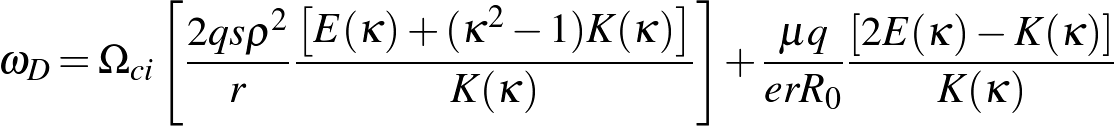 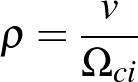 Roscoe B. White
(The Theory of toroidally confined plasmas), pp. 87-88
Trapped
Transit-Bounce time
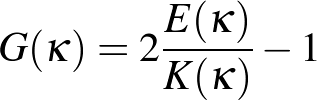 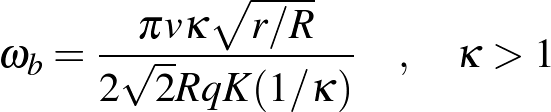 passing
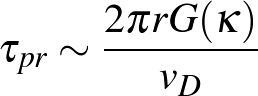 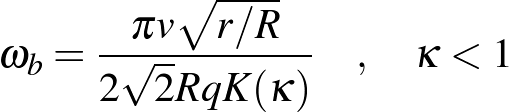 trapped
38/28, June 2013, fusenet PhD event, York, United Kingdom
Orbits of fast ions
Precession time
Kolesnichenko et al.
Nuclear Fusion 36, feb.1996, p. 159
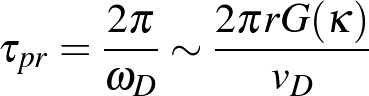 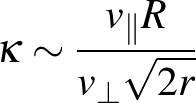 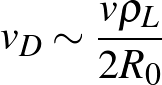 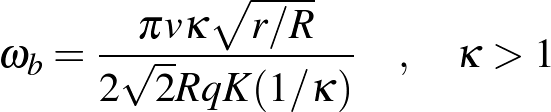 passing
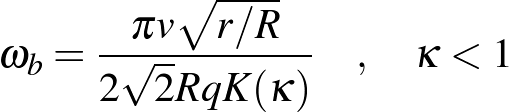 trapped
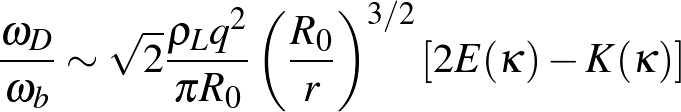 39/28, June 2013, fusenet PhD event, York, United Kingdom
Orbits of fast ions
Illustration of the motion compared with guiding center algorithm for 800 keV ions
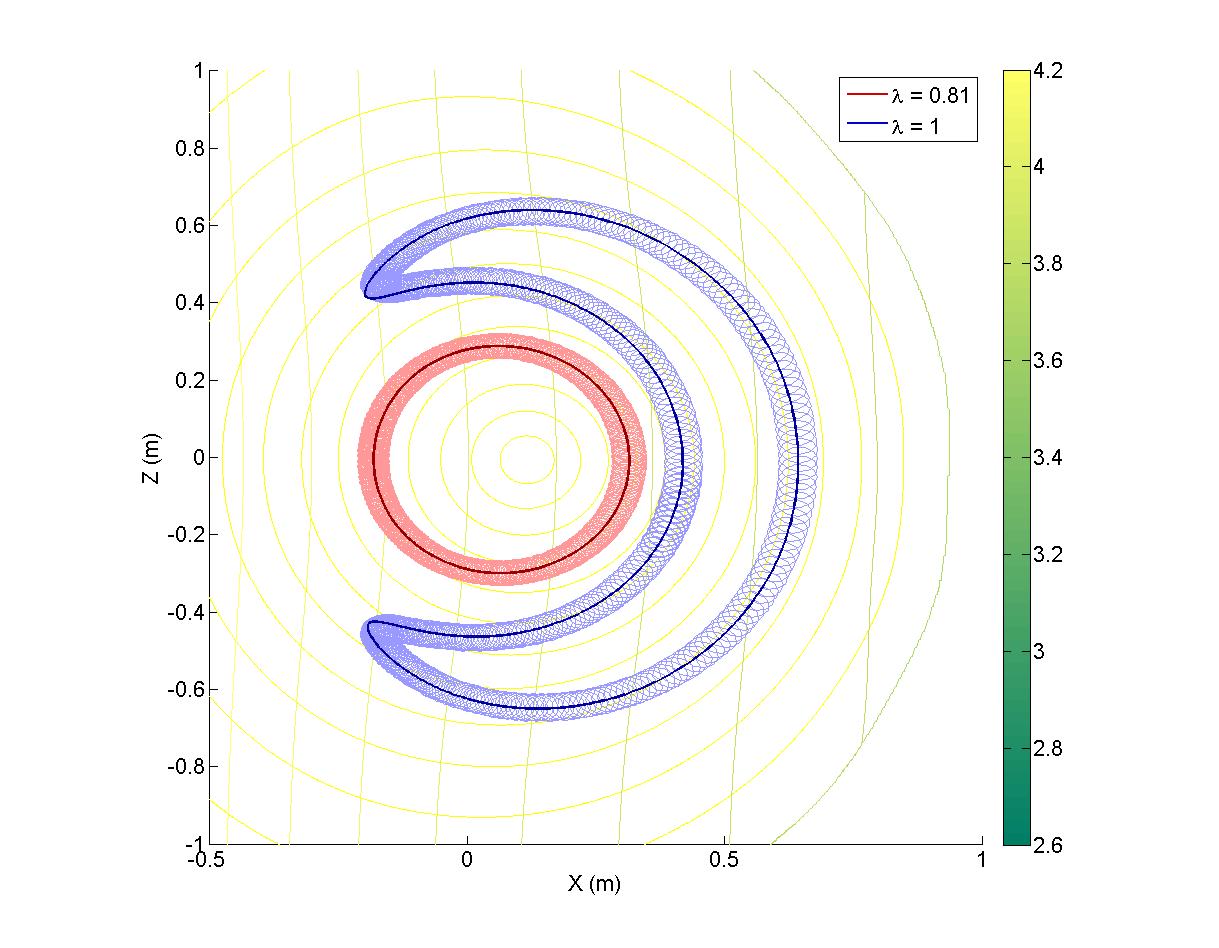 The full-orbit motion differs mostly for the bouncing part of trapped orbits
40/28, June 2013, fusenet PhD event, York, United Kingdom
Orbits of fast ions
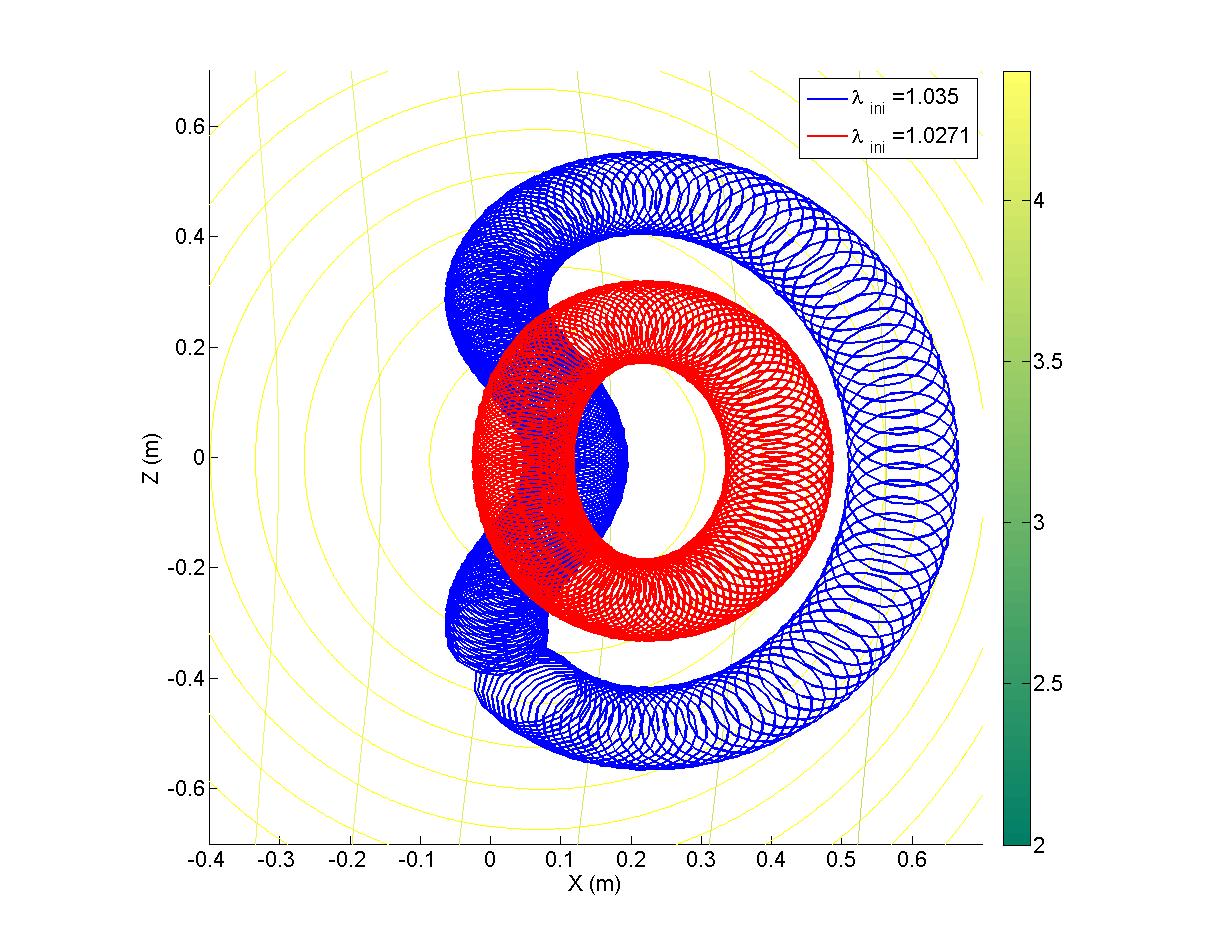 Illustration of a stagnation orbit for a 3.2 MeV ion
trapped
(banana)
“An orbit that has always non zero positive parallel velocity but does not circle the magnetic axis is referred to as a stagnation orbit”
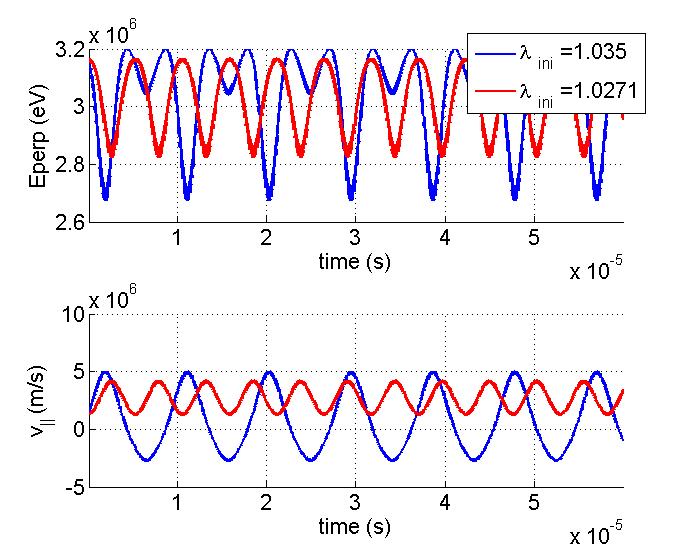 “An orbit that circles the magnetic axis but should be trapped (vǁ changes sign) because of its pitch angle is called a potato orbit”
Stagnation
(potato)
vǁ
Roscoe B. White
(The Theory of toroidally confined plasmas)
41/28, June 2013, fusenet PhD event, York, United Kingdom
Orbits of fast ions
Illustration of a potato orbit for a 3.2 MeV ion
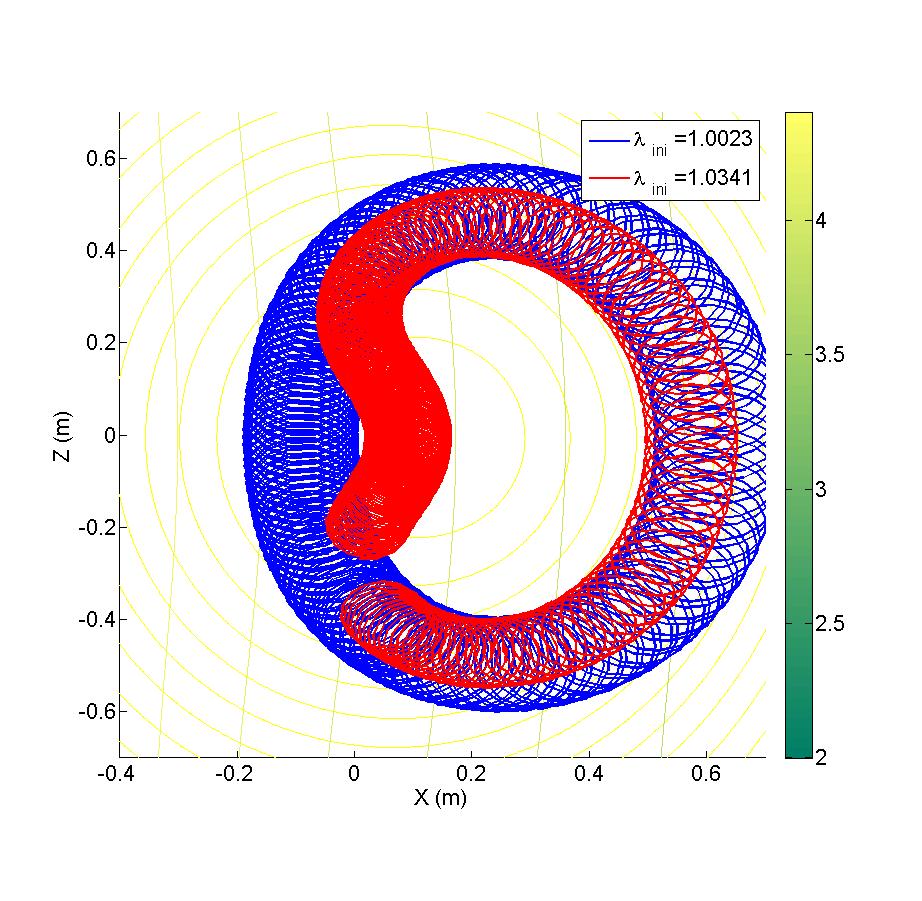 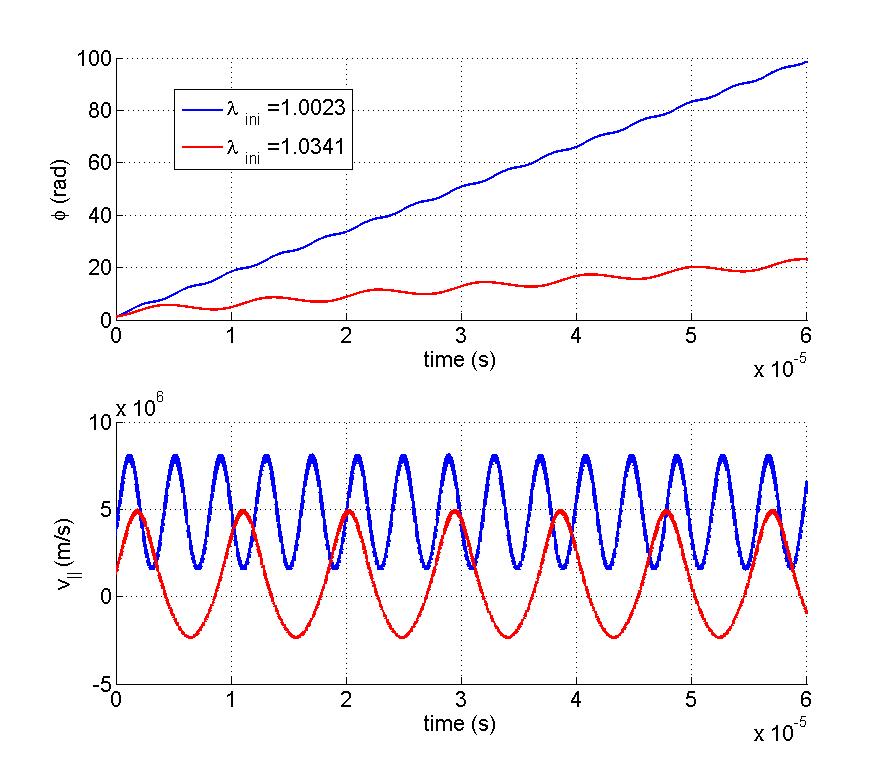 Precession motion
potato
Co-passing
42/28, June 2013, fusenet PhD event, York, United Kingdom
Initial distribution of alphas
For a given background pressure, It is possible to derive an expression of the distribution of the fast particles in total speed
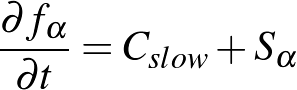 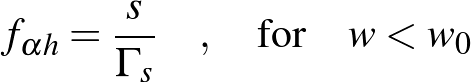 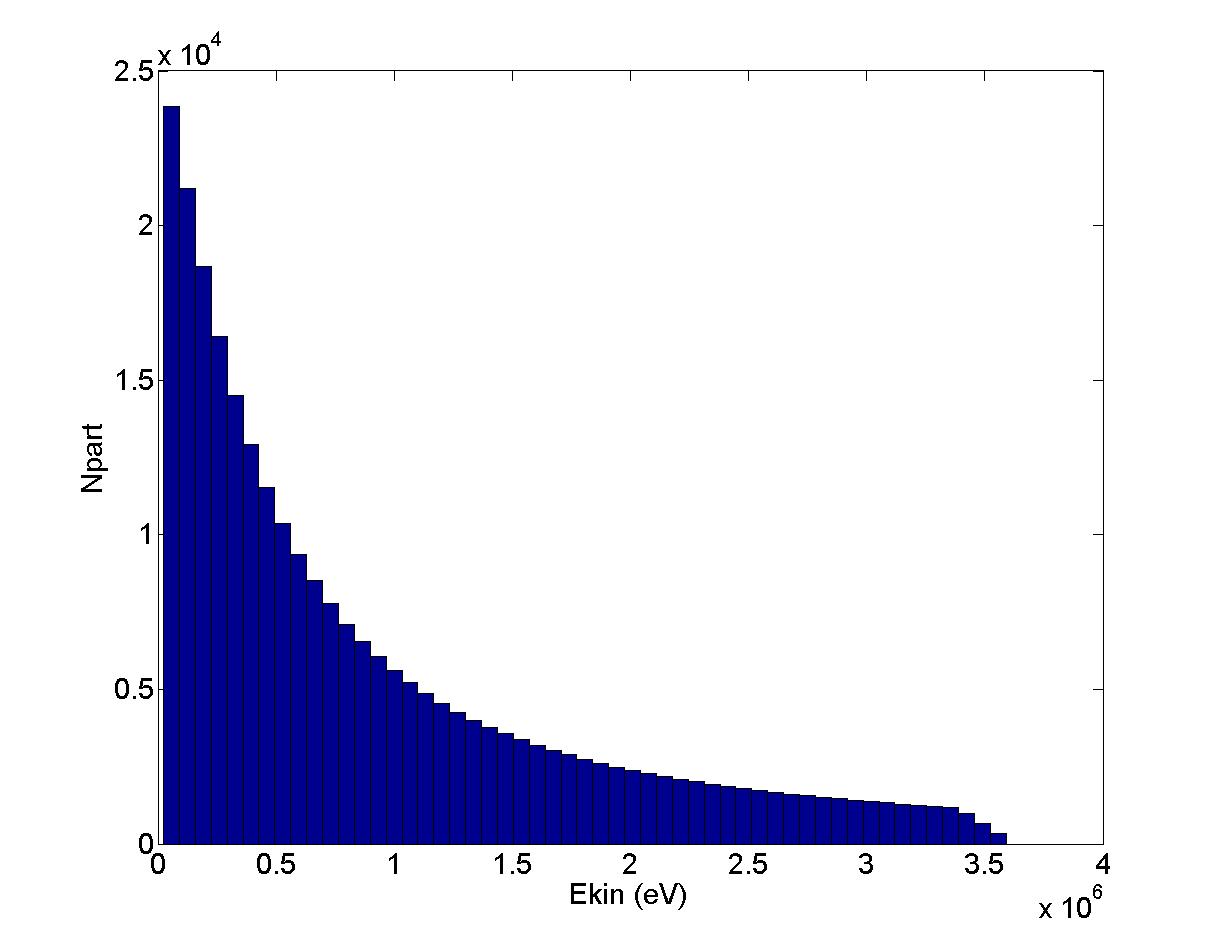 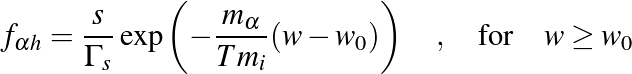 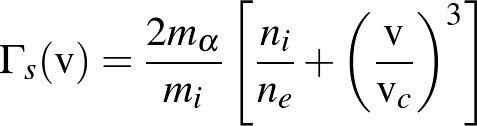 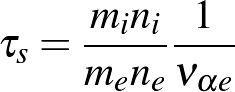 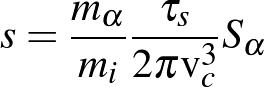 …then uniform distribution in vǁ
43/28, June 2013, fusenet PhD event, York, United Kingdom
Initial distribution of alphas
For a given energy level, we may derive the distribution in pitch angle (distribution in vǁ values)
v┴
ring of dvǁ
v0+dv0
v0
vǁ
vǁ
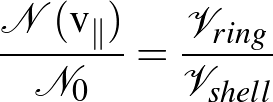 Uniform distribution in vǁ
44/28, June 2013, fusenet PhD event, York, United Kingdom